ARTkadémia
“Akadémia umenia a remesiel”
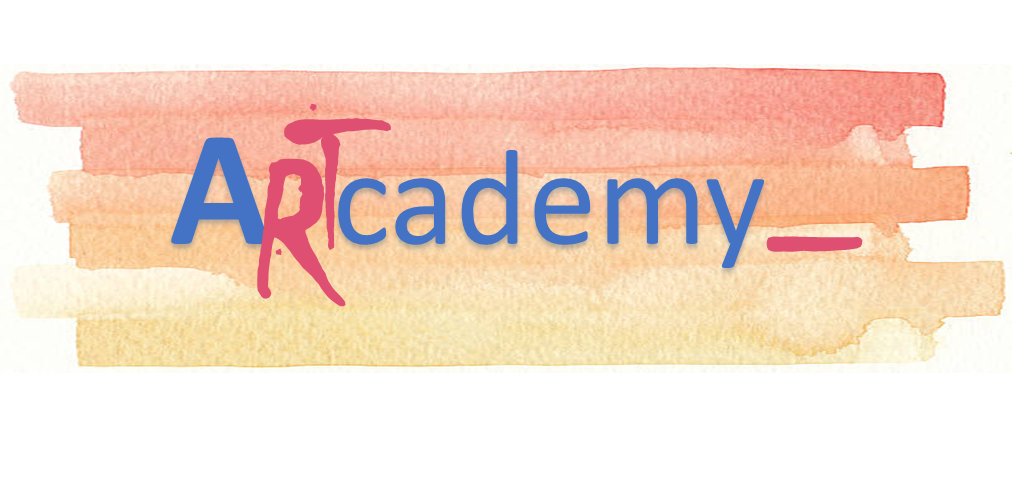 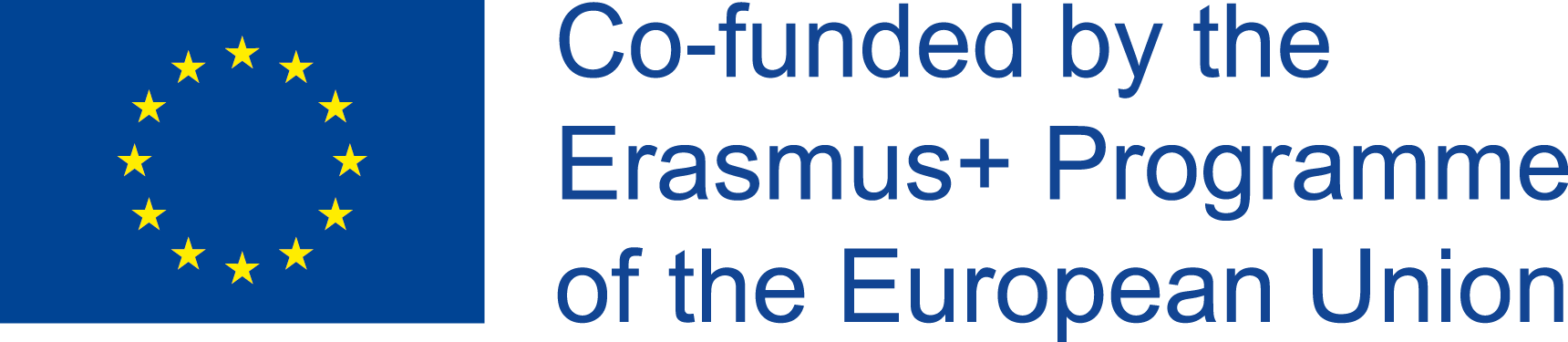 Modul 1. BEZPEČNOSŤ A RIEŠENIE PROBLÉMOV NAŠICH ZARIADENÍ
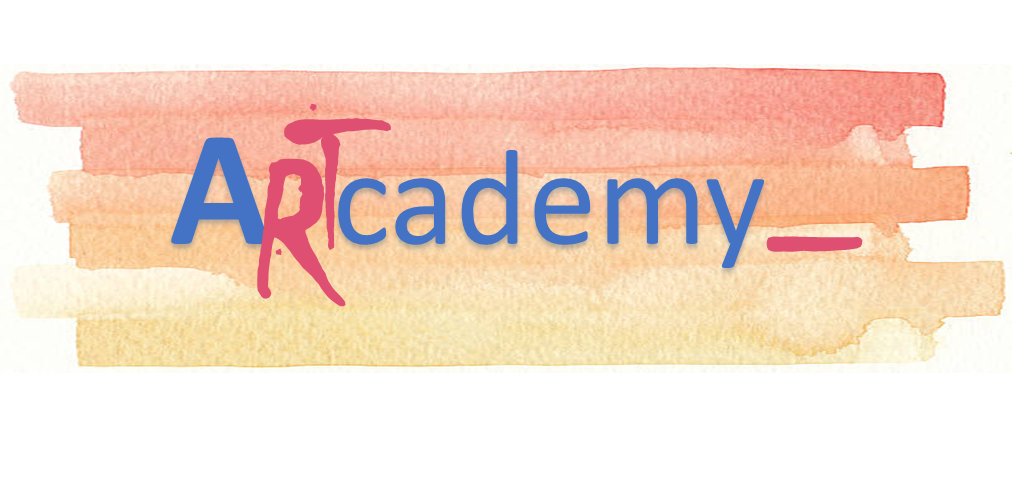 Tento projekt bol financovaný s podporou Európskej komisie. Táto publikácia odráža iba názory autora a Komisia nezodpovedá za akékoľvek použitie informácií v nej obsiahnutých.
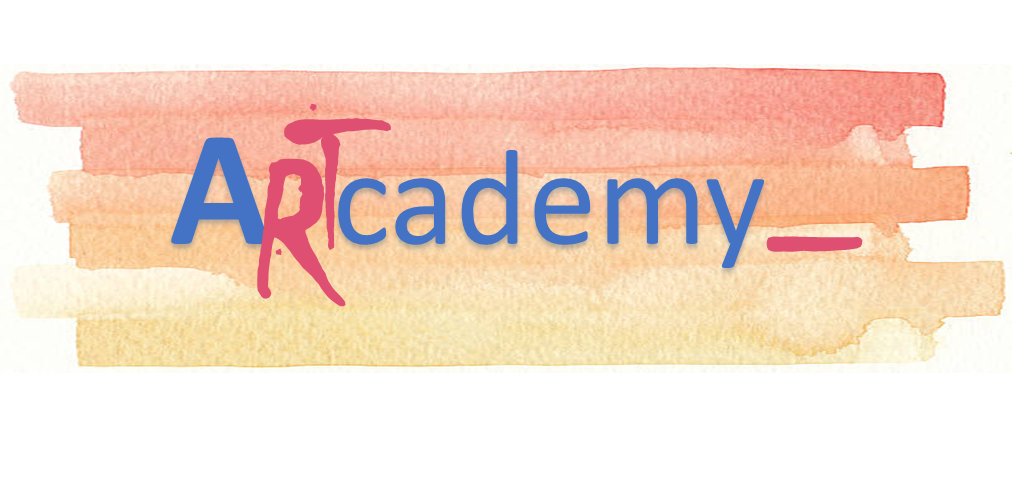 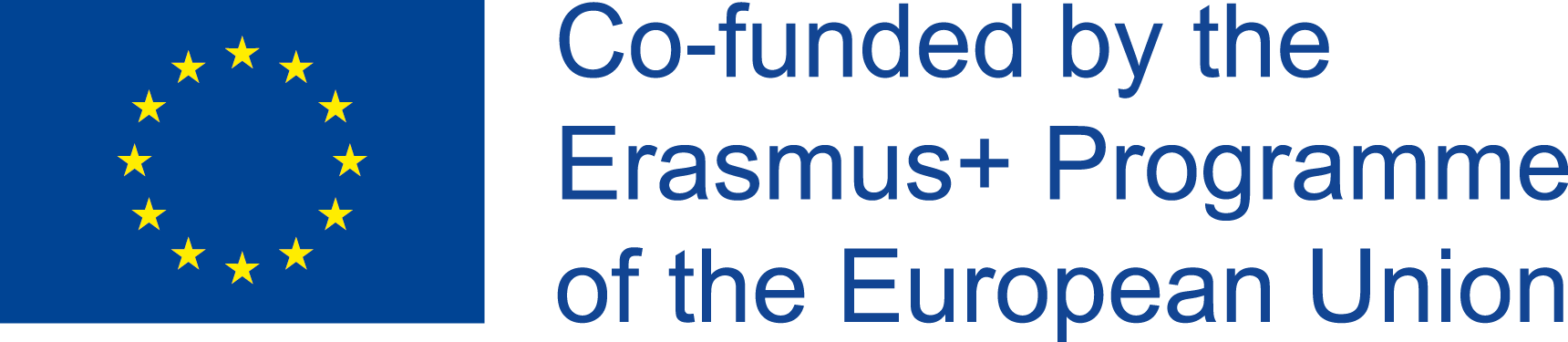 CELOK 1. BEZPEČNOSŤ
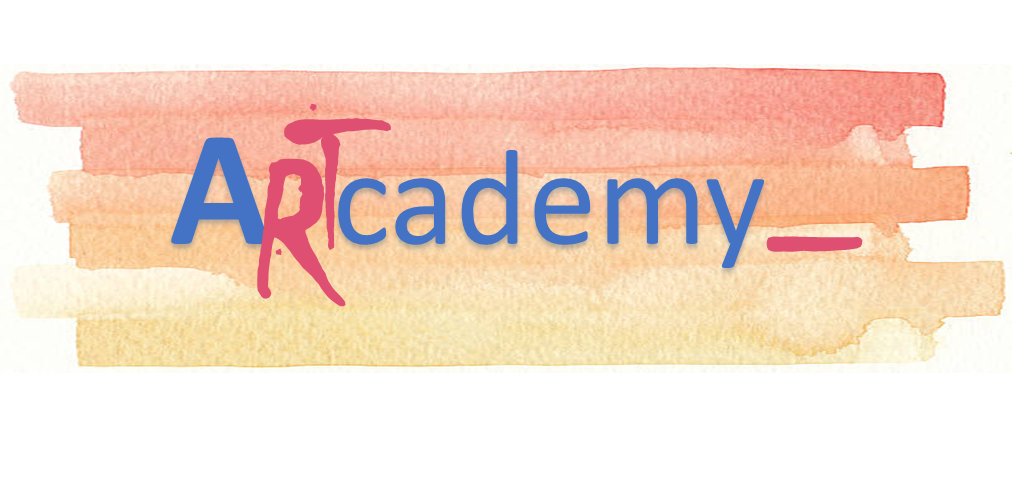 Tento projekt bol financovaný s podporou Európskej komisie. Táto publikácia odráža iba názory autora a Komisia nezodpovedá za akékoľvek použitie informácií v nej obsiahnutých.
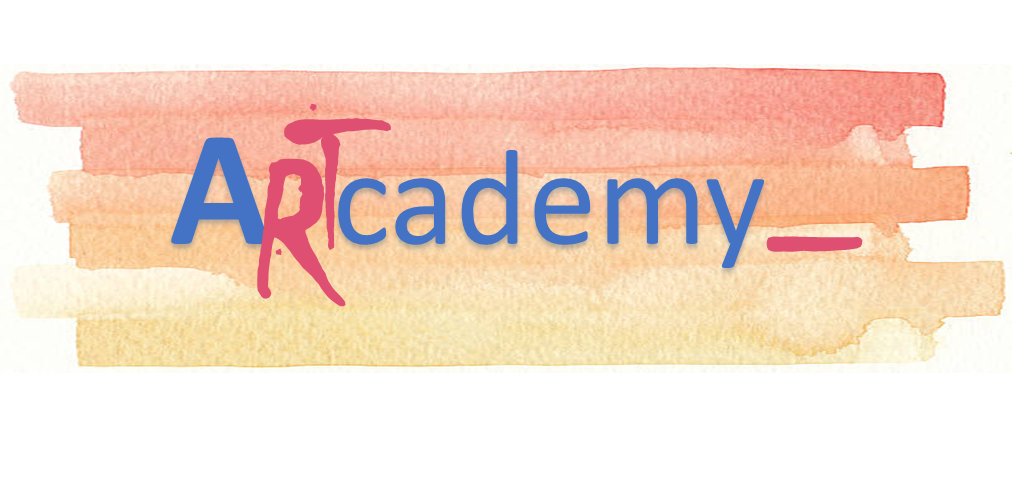 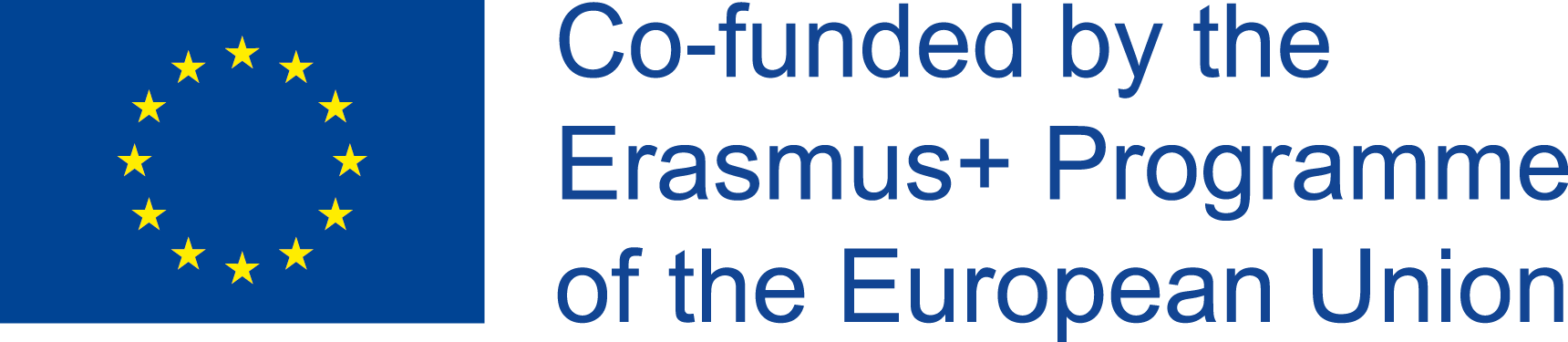 Celok 1. BEZPEČNOSŤ
Ochrana osobných údajov a súkromia
Používajte prístupové heslá pre všetky svoje zariadenia, aby ste neoprávneným osobám sťažili prístup k informáciám o vás alebo o produktoch, ktoré predávate.
Tieto heslá by mali byť dostatočne komplikované, t.j. snažte sa vyhnúť tomu, aby ste ako heslo používali dátum svojho narodenia alebo meno svojho domáceho maznáčika, a skúste kombinovať veľké a malé písmená, čísla a akékoľvek znaky ako napr. $ alebo #.
Ak potrebujete pre svoju činnosť nejaký druh surovín, napríklad pri používaní elektronického obchodu vždy používajte prístup na bezpečné webové stránky (https) a nikdy neuskutočňujte platby prostredníctvom iných stránok.
Vyhnite sa platbám v hoteloch, baroch alebo reštauráciách, kde Wi-Fi nemusí byť úplne dôveryhodná. Plaťte iba vtedy, keď vopred viete, že je úplne bezpečná.
.
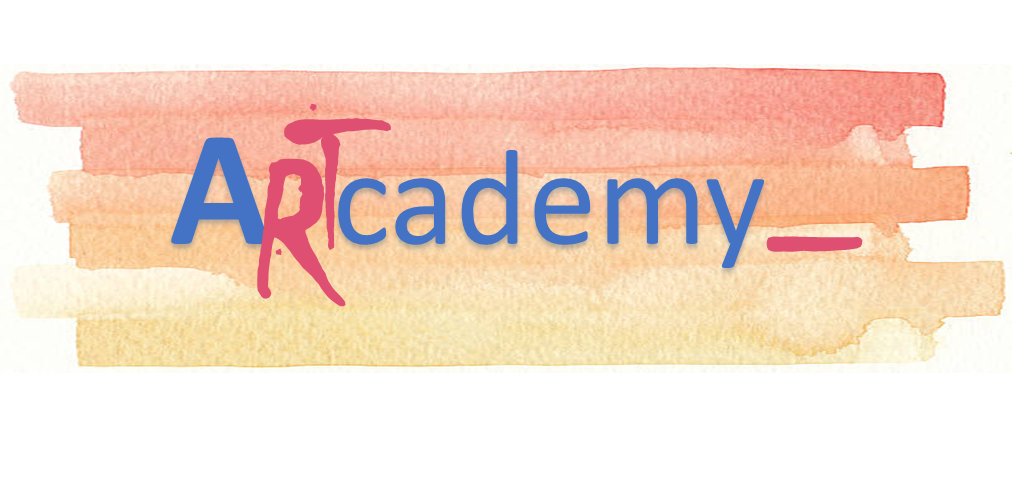 Tento projekt bol financovaný s podporou Európskej komisie. Táto publikácia odráža iba názory autora a Komisia nezodpovedá za akékoľvek použitie informácií v nej obsiahnutých.
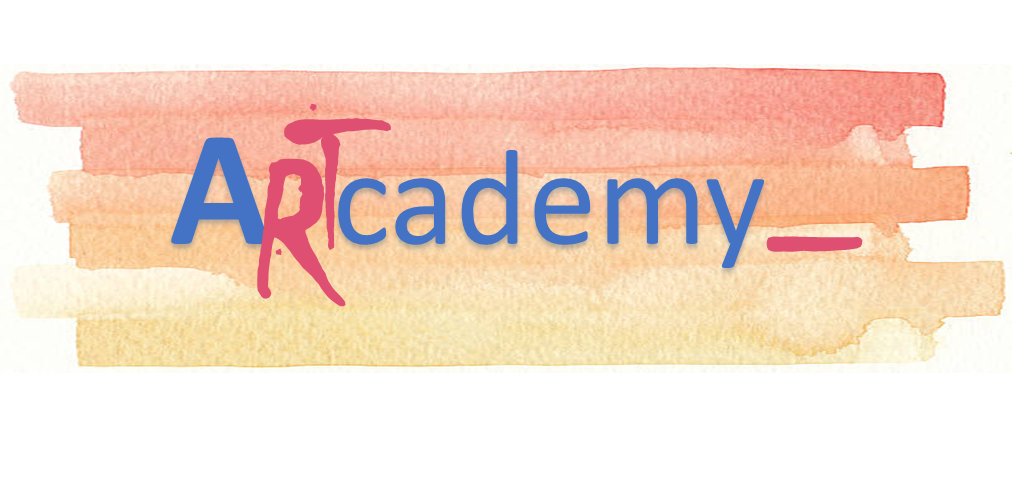 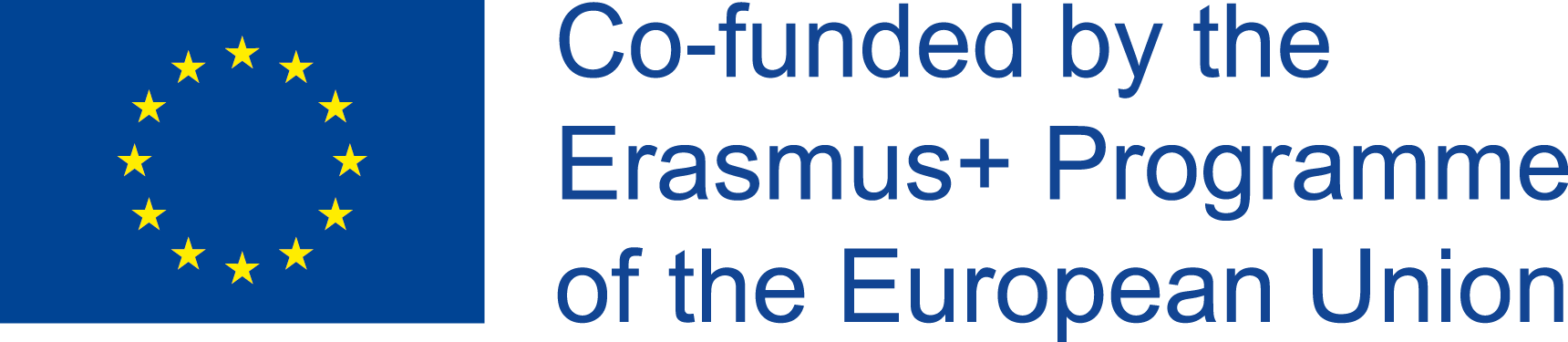 Celok 1. BEZPEČNOSŤ
Ochrana osobných údajov a súkromia
Nikdy neposkytujte žiadne osobné informácie, o ktoré ste požiadaný prostredníctvom e-mailu alebo telefonicky. Ak máte podozrenie, že hovor nie je autentický, zavolajte danej spoločnosti a spýtajte sa ich, či vykonávajú akúkoľvek formu telefonickej kampane, ktorá žiada používateľov o dané informácie.
Ďalšou možnosťou je šifrovanie informácií, ktoré posielate e-mailom. V tomto zmysle sa v poslednej dobe dosiahol veľký pokrok a existuje niekoľko programov, ktoré nám umožňujú pomocou matematických algoritmov šifrovať a dešifrovať správy, aby sa zabránilo prístupu k vašim informáciám cudzím osobám.
Je tiež dôležité zálohovať vaše informácie vo svojich osobných zariadeniach. Týmto spôsobom sa vyhnete strate zoznamu kontaktov, fotografií vašich produktov alebo akýchkoľvek relevantných informácií o vás alebo vašom podniku.
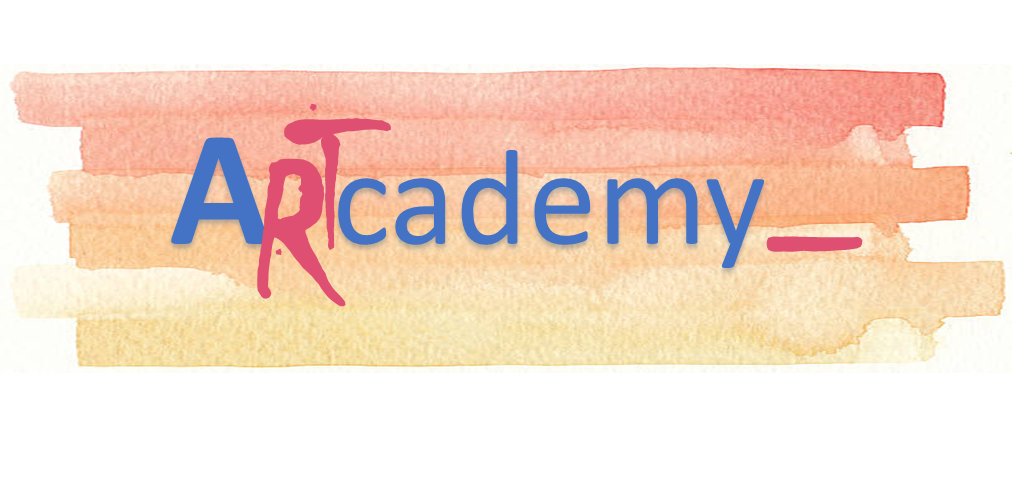 Tento projekt bol financovaný s podporou Európskej komisie. Táto publikácia odráža iba názory autora a Komisia nezodpovedá za akékoľvek použitie informácií v nej obsiahnutých.
Ochrana osobných údajov a súkromia
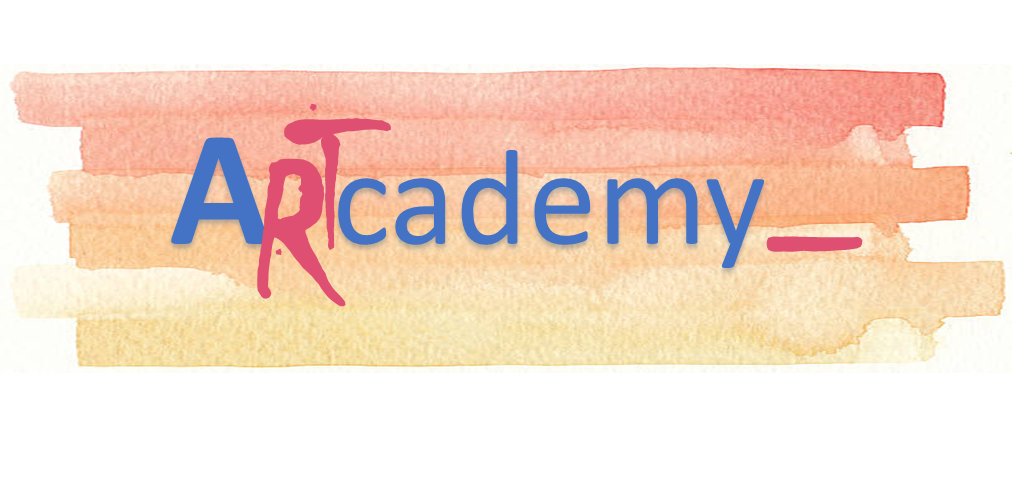 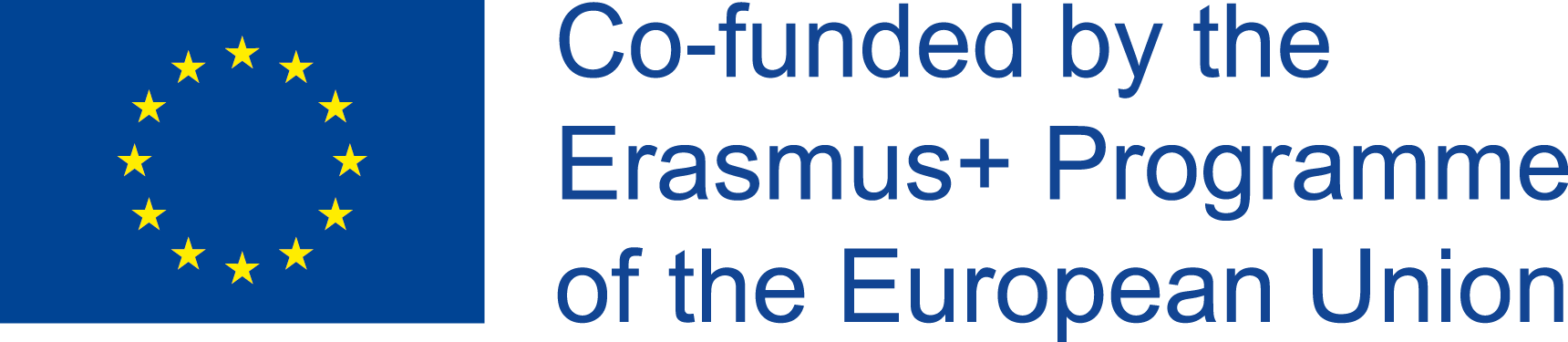 Celok 1. BEZPEČNOSŤ
Odporúčame tiež ukladať súbory v cloude. Výhodou je, že tieto informácie neukladáte vo svojom mobilnom telefóne ani v počítači. V prípade, že by informácie vo vašom zariadení boli vystavené riziku krádeže, mali by ste stále svoje údaje uložené externe a mali by ste k nim ľahký a rýchly prístup.
Neukladajte bezpečnostné heslá vo svojich zariadeniach. Ak niekto získa prístup k vašim údajom prostredníctvom počítača, bude to rovnaké, ako keby ste im tieto údaje dali.
Na sociálnych sieťach prispôsobte informácie, ktoré zdieľate s ostatnými používateľmi. Nezverejňujte určité informácie, ako napríklad kde bývate, dátum narodenia alebo kde pracujete. Rovnako dôležité je si dávať pozor na svoju online reputáciu.
Svoje nastavenia ochrany osobných údajov si často overujte, pretože sa časom menia na sociálnych sieťach a mali by ste ich prispôsobiť novým ustanoveniam.
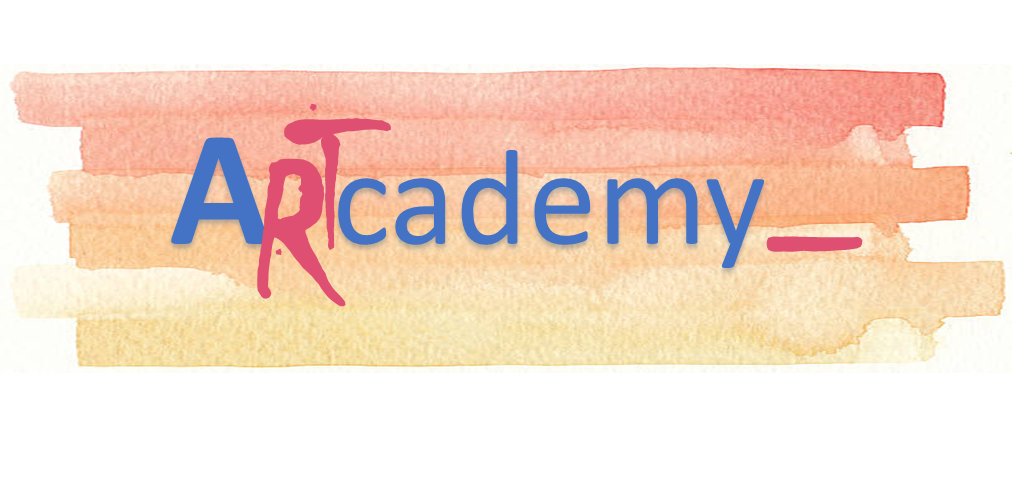 Tento projekt bol financovaný s podporou Európskej komisie. Táto publikácia odráža iba názory autora a Komisia nezodpovedá za akékoľvek použitie informácií v nej obsiahnutých.
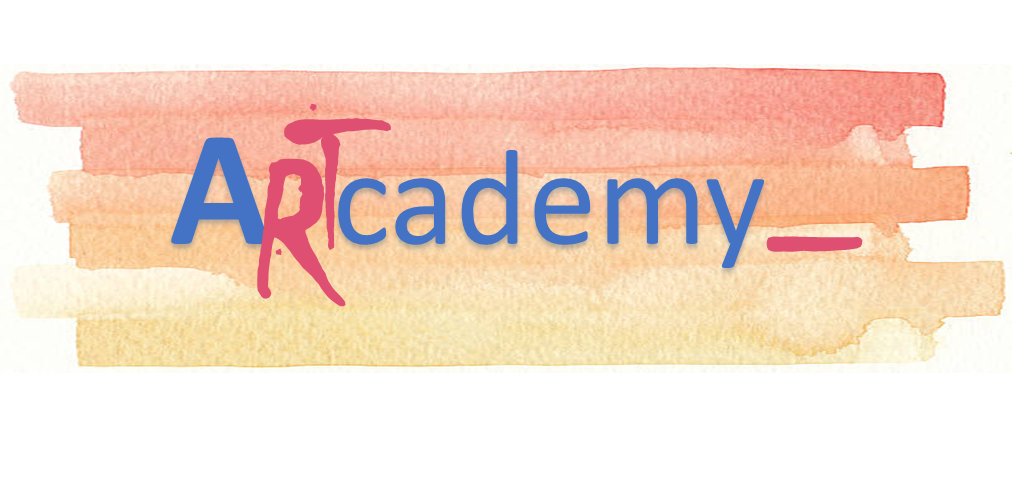 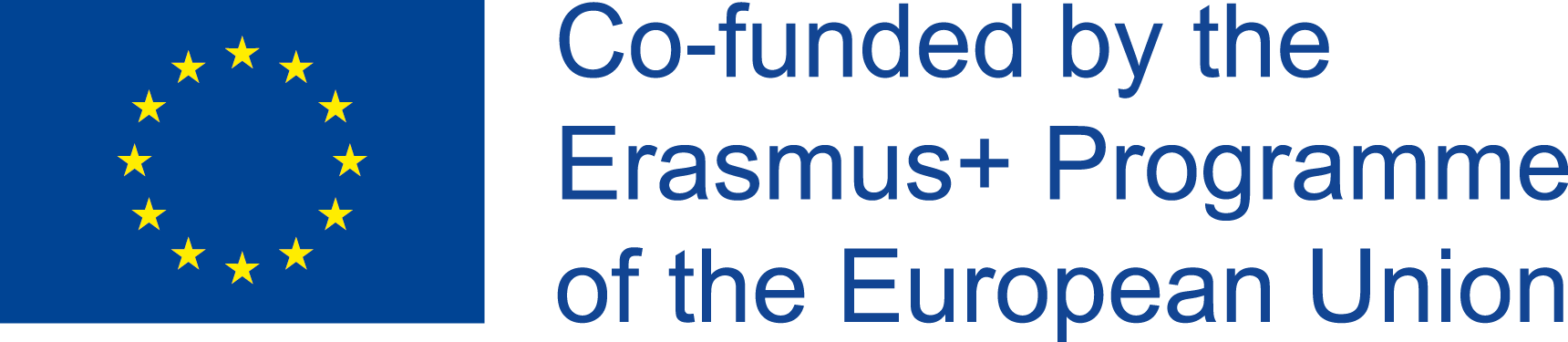 Celok 1. BEZPEČNOSŤ
Ochrana osobných údajov a súkromia
Neprijímajte neznámych ľudí na vašich sociálnych sieťach. Môže to znieť dobre, keď poviete, že máte veľa priateľov, ale v skutočnosti ich nepoznáte, a to ani ich úmysly. Ak chcete mať veľa „priateľov“, môžete si vytvoriť rôzne skupiny priateľov, aby ste rozlíšili svojich skutočných priateľov, s ktorými budete zdieľať svoje skúsenosti, od ostatných „priateľov“. Ďalším riešením by bolo mať rôzne profily na rôzne účely, aby ste predišli problémom.
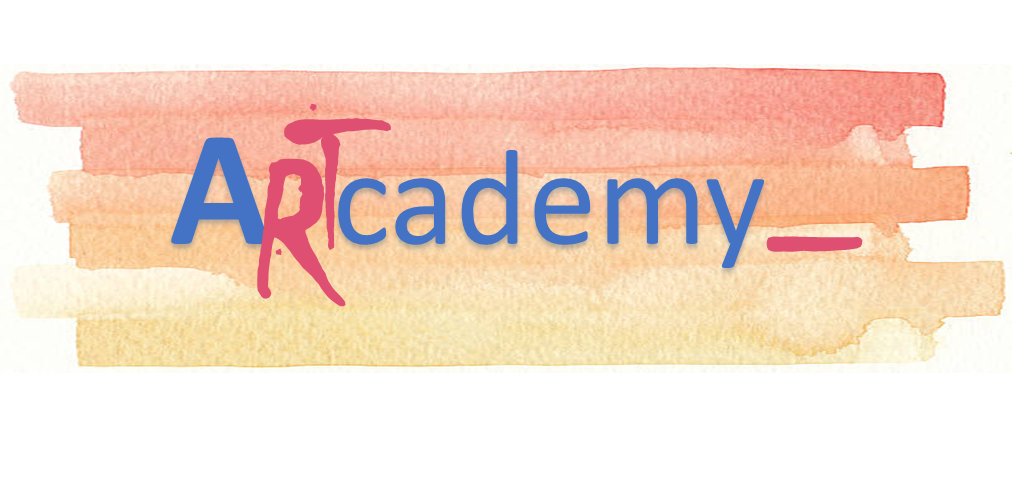 Tento projekt bol financovaný s podporou Európskej komisie. Táto publikácia odráža iba názory autora a Komisia nezodpovedá za akékoľvek použitie informácií v nej obsiahnutých.
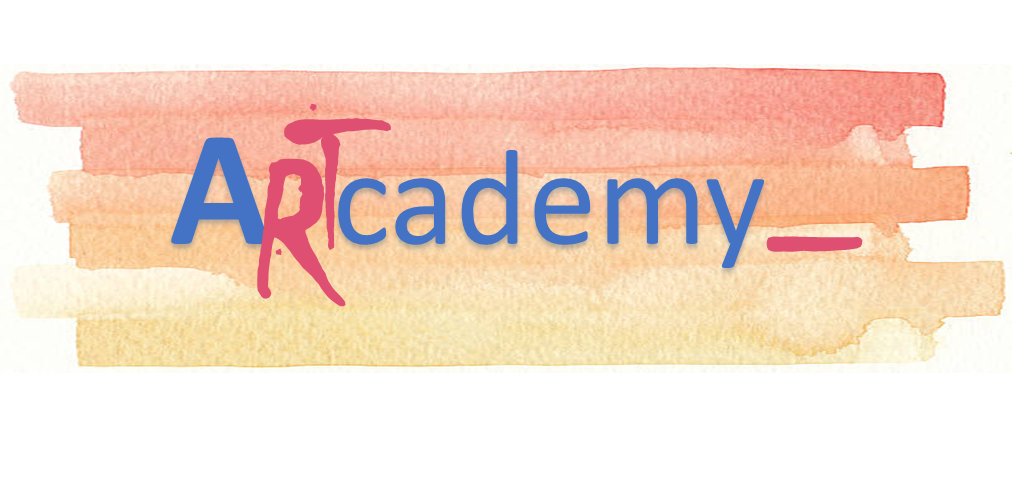 Ochrana zariadení
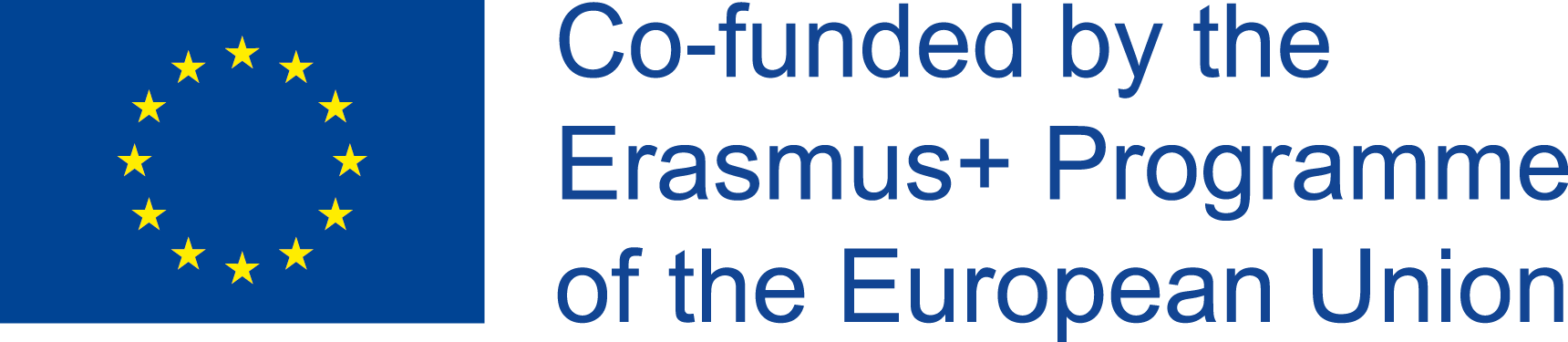 CELOK 1. KOMUNIKÁCIA
Aktualizujte svoje programy, aby ste sa nestali terčom hackerov. Programy, ktoré nainštalujete do počítača, zvyčajne ponúkajú aktualizácie na zlepšenie nedostatkov, ktoré autori týchto programov zistia. Pokiaľ je to možné, aktualizujte svoje programy a automatizujte aktualizácie, aby ste nemuseli tomuto problému venovať viac pozornosti.
Vždy používajte antivírusový program a bránu firewall, aby ste zabránili ľuďom dostať sa do vášho systému, filtrovali ste vírusy alebo nenainštalovali si špionážne programy.
Buďte opatrný pri otváraní priložených súborov do e-mailov alebo správ WhatsApp, najmä keď pochádzajú z neznámych zdrojov. Vaše zariadenie môže byť ľahko napadnuté nejakým škodlivým softvérom prostredníctvom týchto súborov.
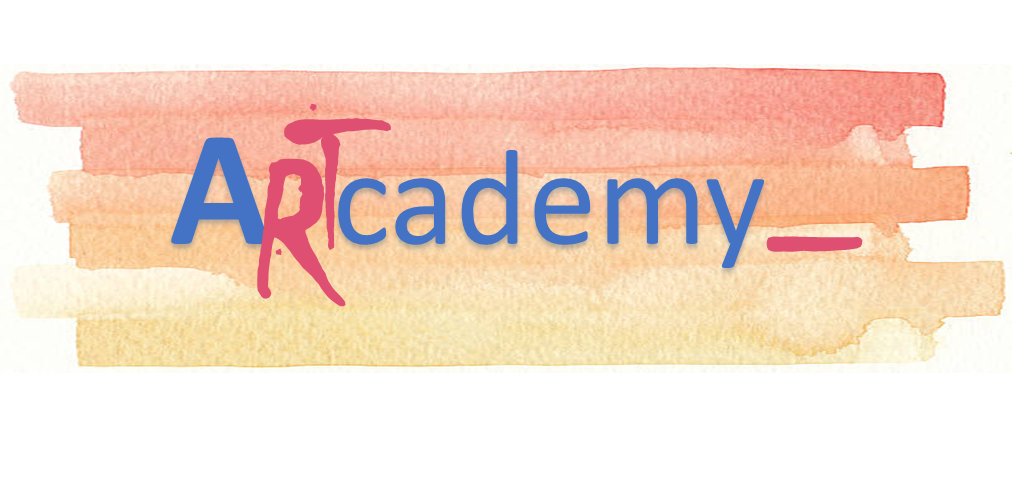 Tento projekt bol financovaný s podporou Európskej komisie. Táto publikácia odráža iba názory autora a Komisia nezodpovedá za akékoľvek použitie informácií v nej obsiahnutých.
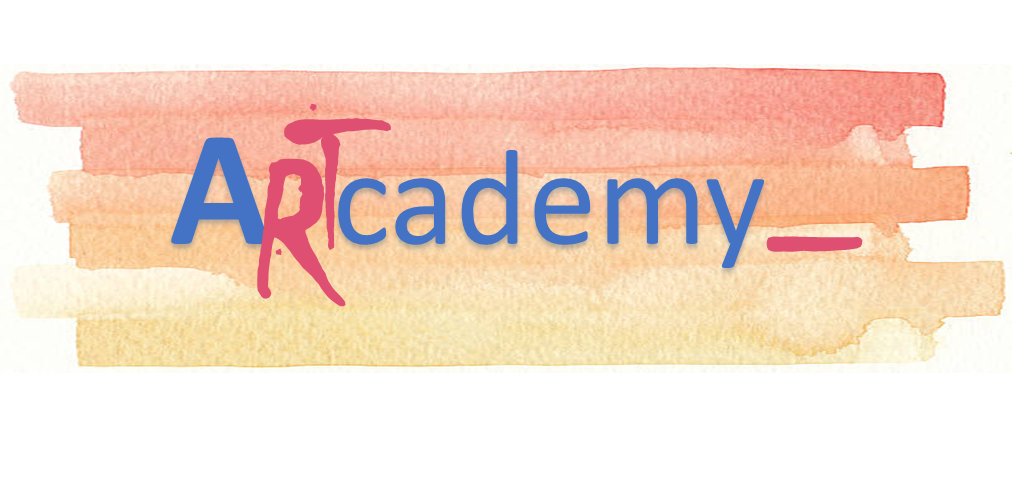 Ochrana zariadení
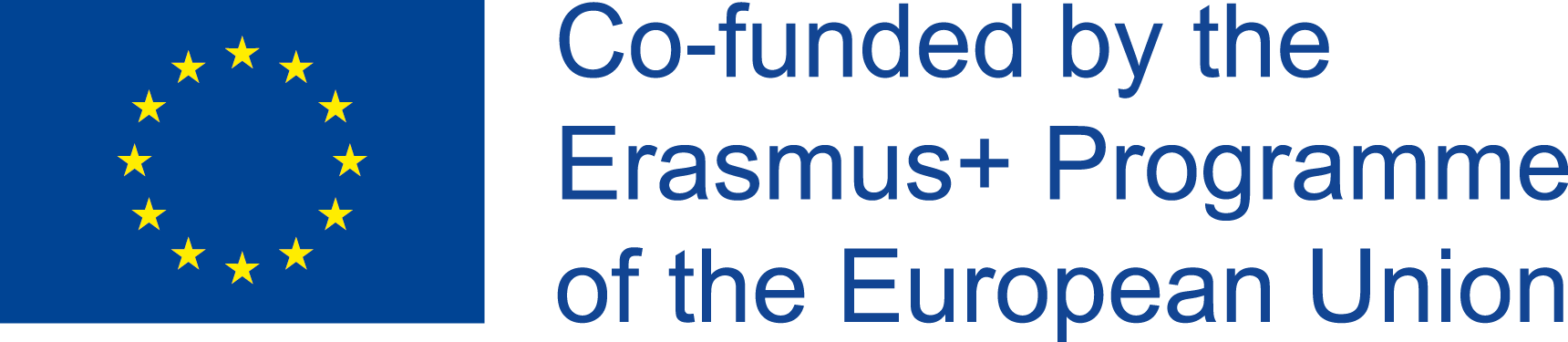 CELOK 1. KOMUNIKÁCIA
Je tiež veľmi dôležité mať nainštalované programy proti malvéru, ktoré zisťujú škodlivé programy nezistené bežnými antivírusovými programami. Napríklad anti-malvérový program nájdete na odkaze https://www.malwarebytes.com/. Má bezplatnú aj platenú verziu.
Keď zmeníte svoje zariadenie uistite sa, že ste nezabudli na pevnom disku starého zariadenia nechať žiadne citlivé osobné informácie. Môžete ich použiť akýkoľvek program určený na odstránenie existujúcich informácií z pevného disku. Ďalšou možnosťou je obnoviť predvolenú konfiguráciu zariadenia, aby nikto nemal prístup k informáciám, ktoré ste tam uložili.
Keď prestanete používať svoje zariadenia, je vhodné ich vypnúť a zabrániť neoprávnenému prístupu.
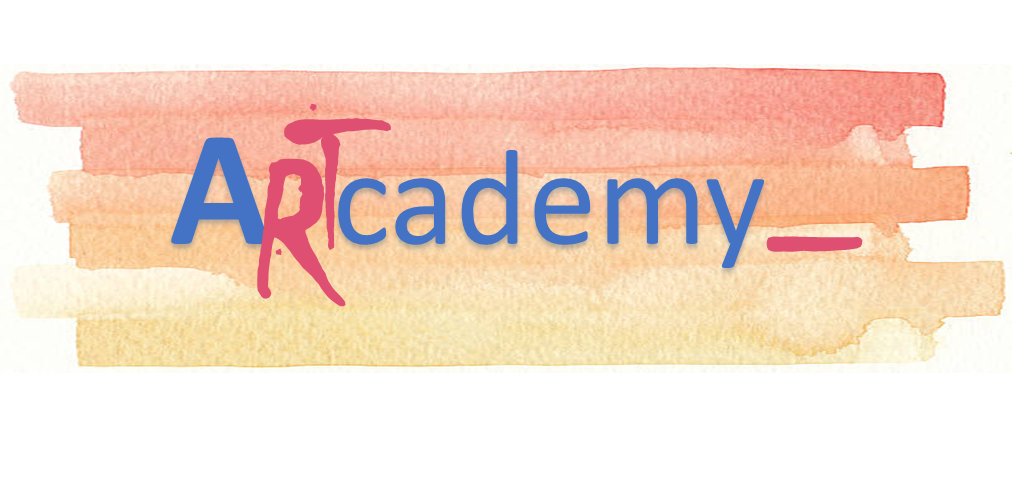 Tento projekt bol financovaný s podporou Európskej komisie. Táto publikácia odráža iba názory autora a Komisia nezodpovedá za akékoľvek použitie informácií v nej obsiahnutých.
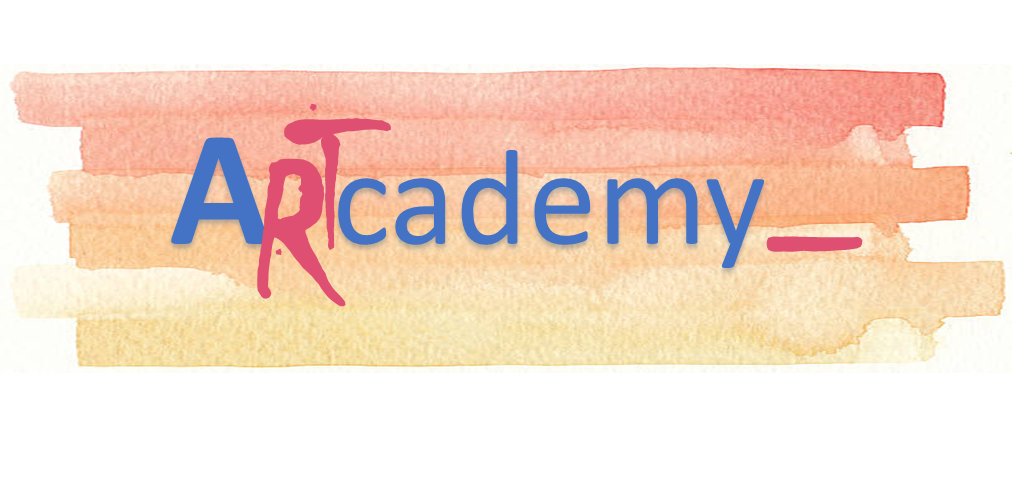 Ochrana zariadení
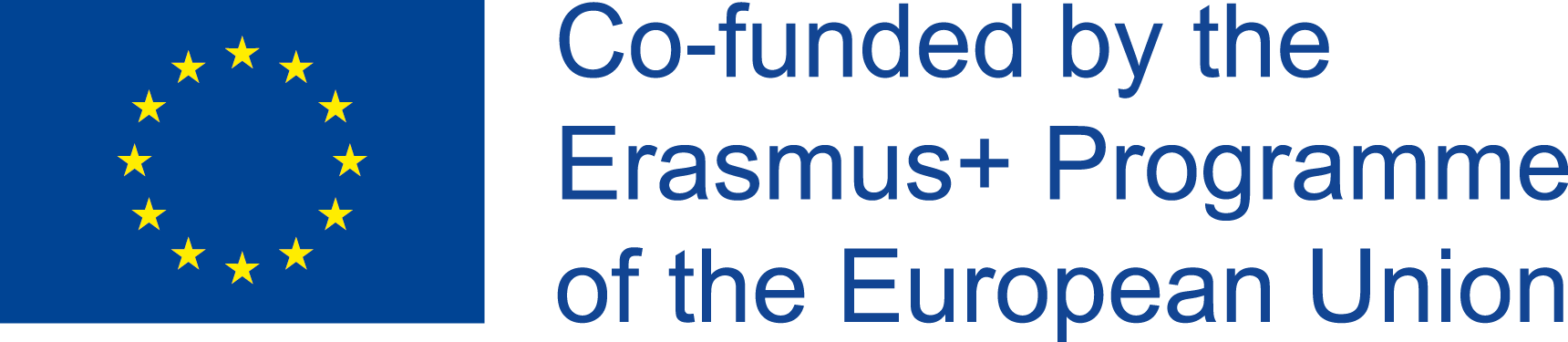 CELOK 1. KOMUNIKÁCIA
Aktivujte vzdialené miesto. V prípade straty alebo odcudzenia budete vedieť lokalizovať presnú polohu vášho zariadenia prostredníctvom iného zariadenia, pokiaľ bude zapnuté.
Vypnite Bluetooth. Aj keď táto služba ponúka veľa výhod, vaše zariadenie je tiež zraniteľnejšie. Nestačí ani „neviditeľný režim“, táto služby by mala byť úplne vypnutá.
Vaše zariadenia by ste mali po určitom čase nepoužívania zablokovať. Túto možnosť má väčšina tabletov a mobilných telefónov. Pomáha to v prípade straty zariadenia, takže nikto nebude mať prístup k vašim osobným údajom.
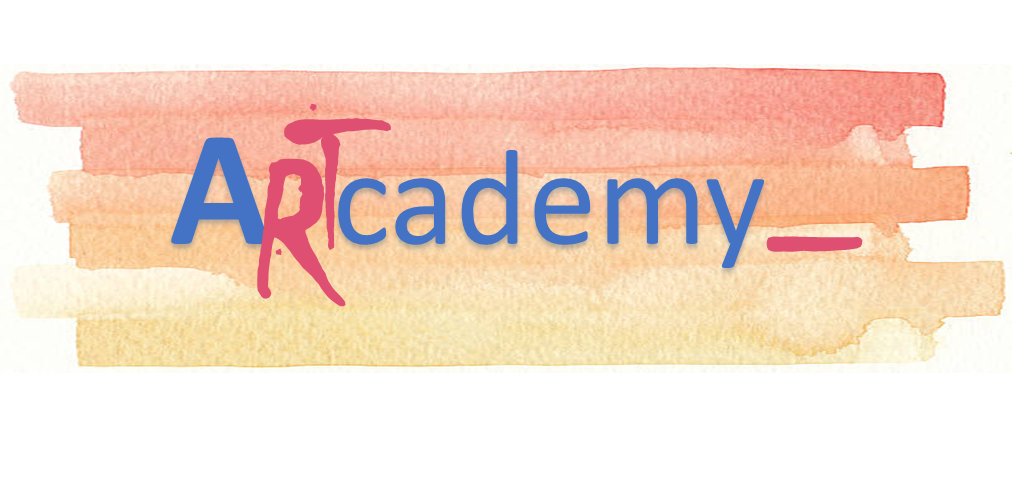 Tento projekt bol financovaný s podporou Európskej komisie. Táto publikácia odráža iba názory autora a Komisia nezodpovedá za akékoľvek použitie informácií v nej obsiahnutých.
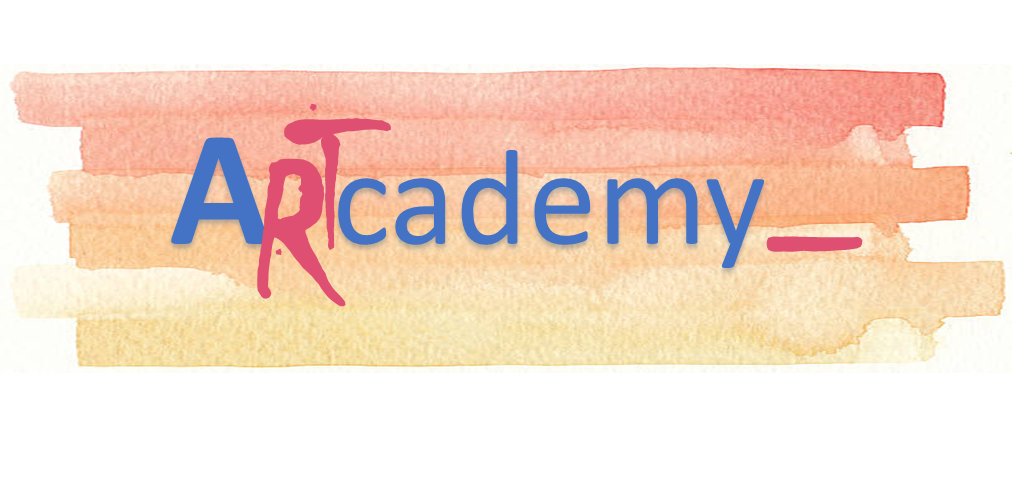 Ochrana zariadení
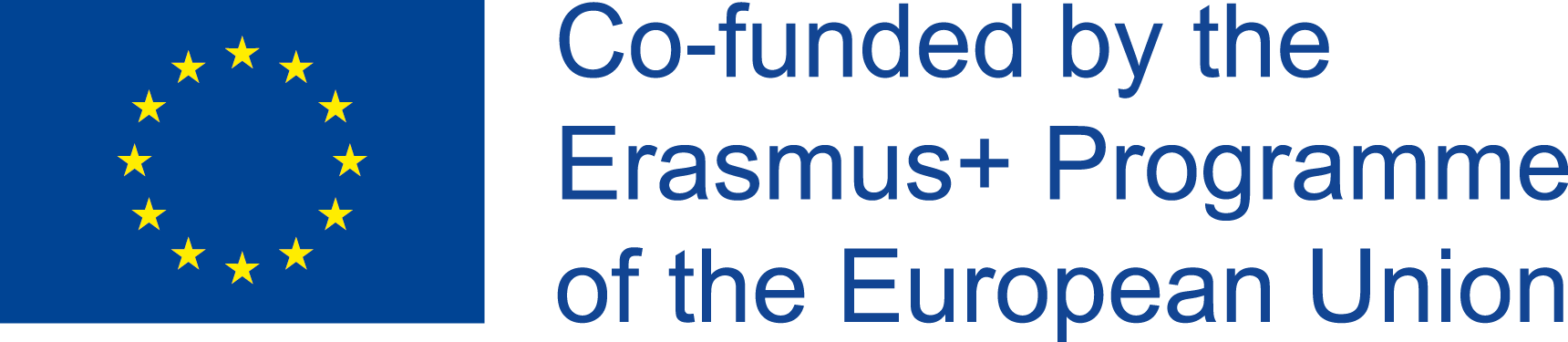 CELOK 1. KOMUNIKÁCIA
Pri inštalácii aplikácií buďte veľmi opatrný. Nielenže môžu spomaliť zariadenie, ale tiež môžu získať prístup k vašim osobným informáciám na pozadí alebo dokonca zdieľať vašu polohu pomocou GPS z mobilného telefónu alebo tabletu.
Ak ktorýkoľvek z vlastníkov profilov vašich sociálnych sietí utrpí akýkoľvek útok, najprv zmeňte svoje prístupové heslo. Potom overte, či ste mohli byť ovplyvnený alebo či boli vaše údaje sprístupnené. Ak by mali uniknúť nejaké citlivé informácie, ako sú informácie o vašom bankovom účte, mali by ste sa skontaktovať s našou bankou a v prípade potreby zrušiť svoje platobné karty a získať nové. Týmto spôsobom tieto účty automaticky prestanú byť aktívne a nebudú zneužité.
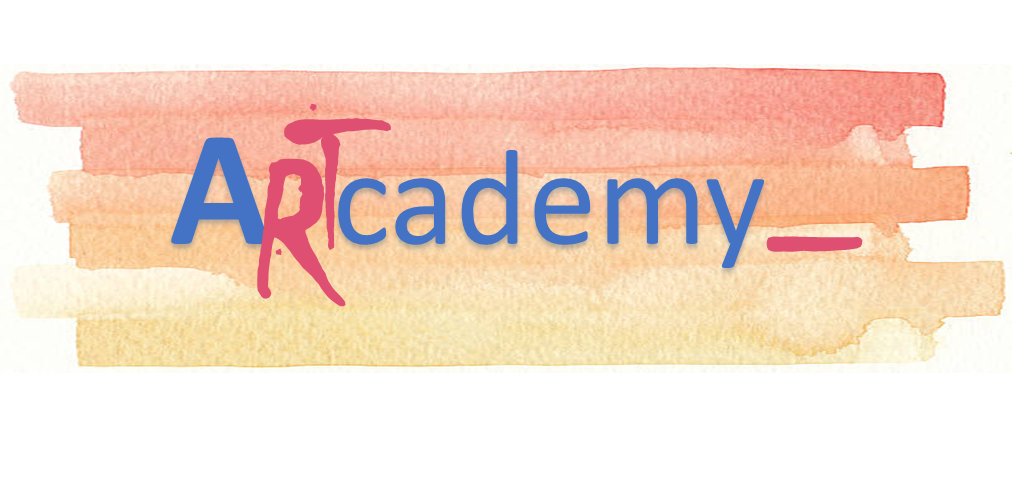 Tento projekt bol financovaný s podporou Európskej komisie. Táto publikácia odráža iba názory autora a Komisia nezodpovedá za akékoľvek použitie informácií v nej obsiahnutých.
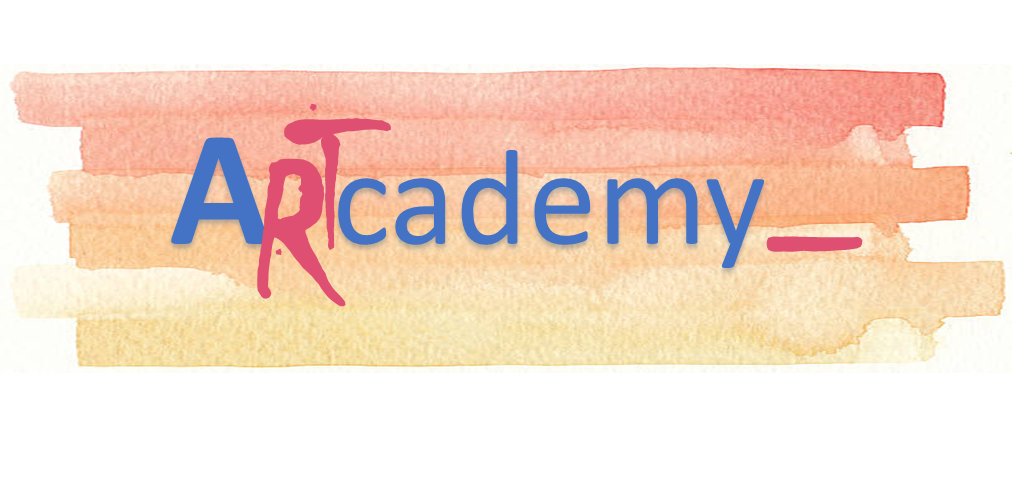 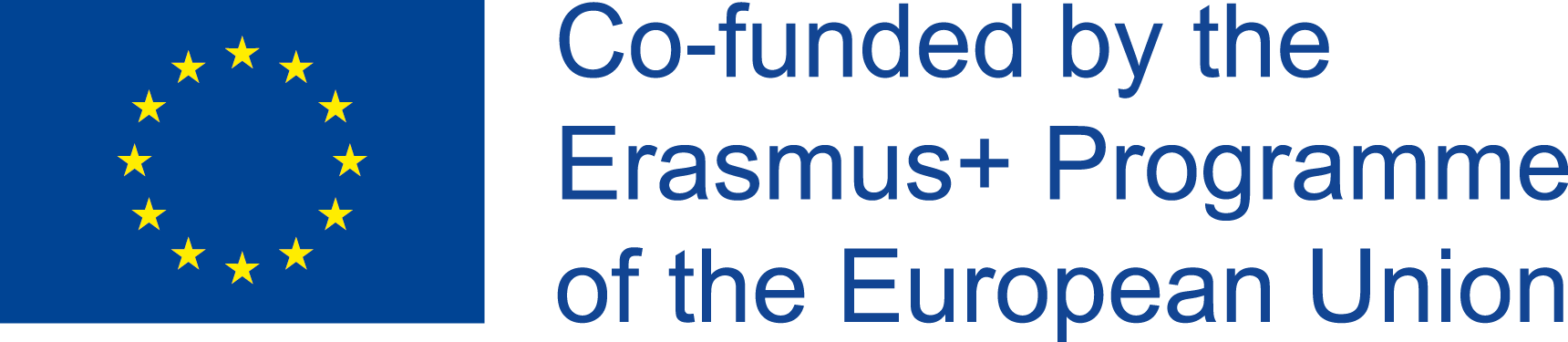 CELOK 2. RIEŠENIE TECHNICKÝCH PROBLÉMOV
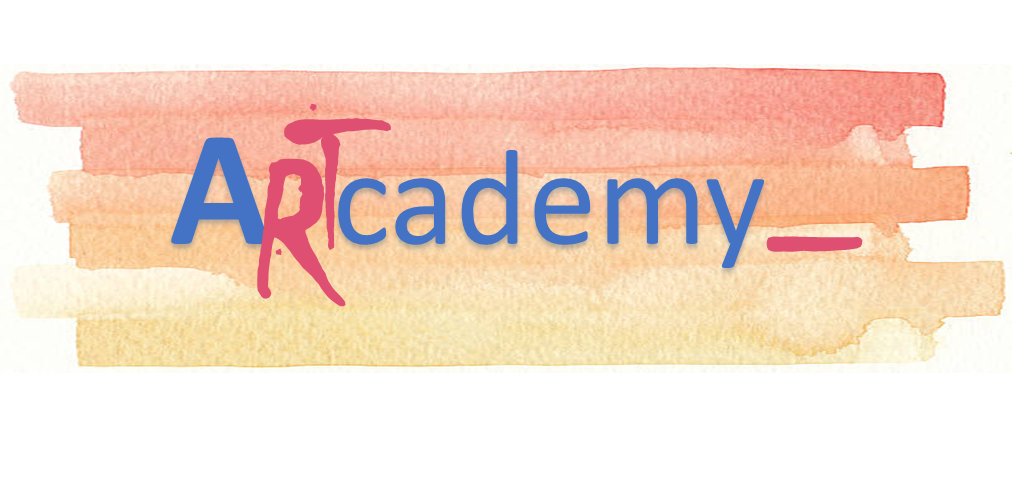 Tento projekt bol financovaný s podporou Európskej komisie. Táto publikácia odráža iba názory autora a Komisia nezodpovedá za akékoľvek použitie informácií v nej obsiahnutých.
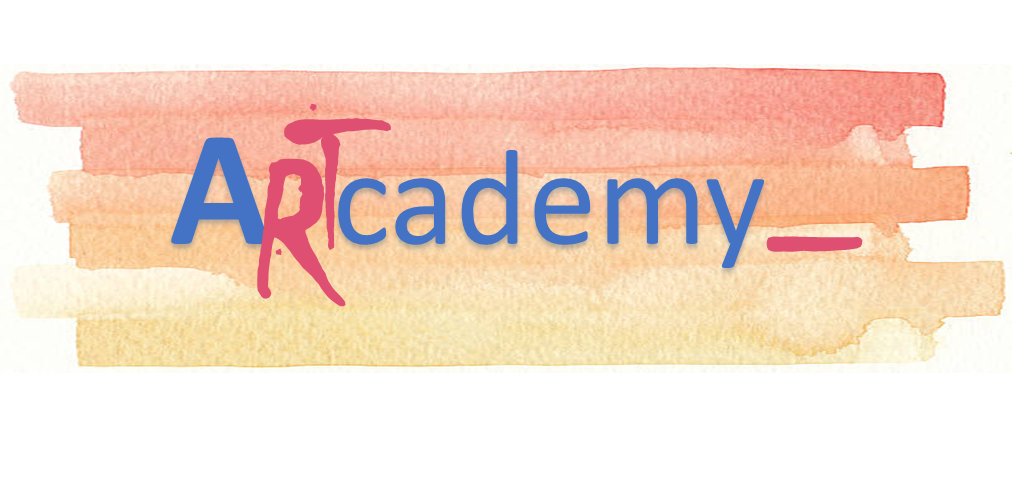 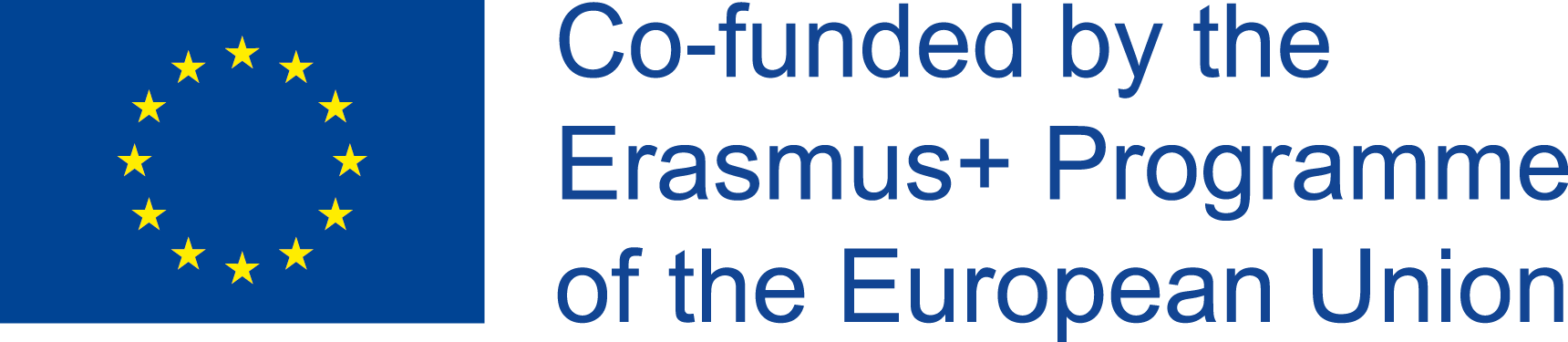 Identifikácia potrieb a technologických reakcií
Celok 2. RIEŠENIE TECHNOLOGICKÝCH PROBLÉMOV
Pokiaľ ide o komercializáciu vášho remeselného tovaru alebo služieb, je samozrejmé, že musíte čeliť technologickým problémom. Vynecháme základné problémy a uvedieme zoznam problémov, ktorým môžete čeliť a ako ich vyriešiť.
Prvým rozhodnutím, ktoré musíte urobiť, je, ako predať alebo komercializovať vaše výrobky na internete. Musíte si vybrať medzi platformami CMS (systém na správu obsahu), ako sú WordPress a Joomla, alebo online obchod a katalóg produktov na mieru. Ak chcete, aby vaša web stránka bola ľahko použiteľná a mala unikátny štýl, mali by ste využiť služby programovania. Ak hľadáte rýchlosť a nechcete veľa investovať, mali by ste zvoliť softvérovú aplikáciu na vytváranie a správu webových stránok (a ich obsahu).
V súčasnosti je 31,7% webových stránok navrhnutých pomocou softwaru WordPress. Joomla, nasledujúci systém v zozname, má ďaleko od WordPressu s podielom 3,1%.
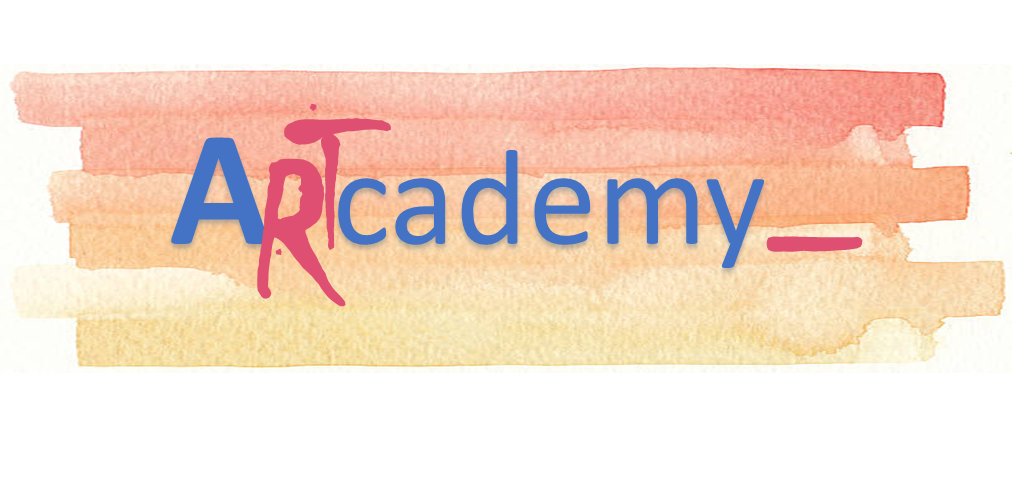 Tento projekt bol financovaný s podporou Európskej komisie. Táto publikácia odráža iba názory autora a Komisia nezodpovedá za akékoľvek použitie informácií v nej obsiahnutých.
Identifikácia potrieb a technologických reakcií
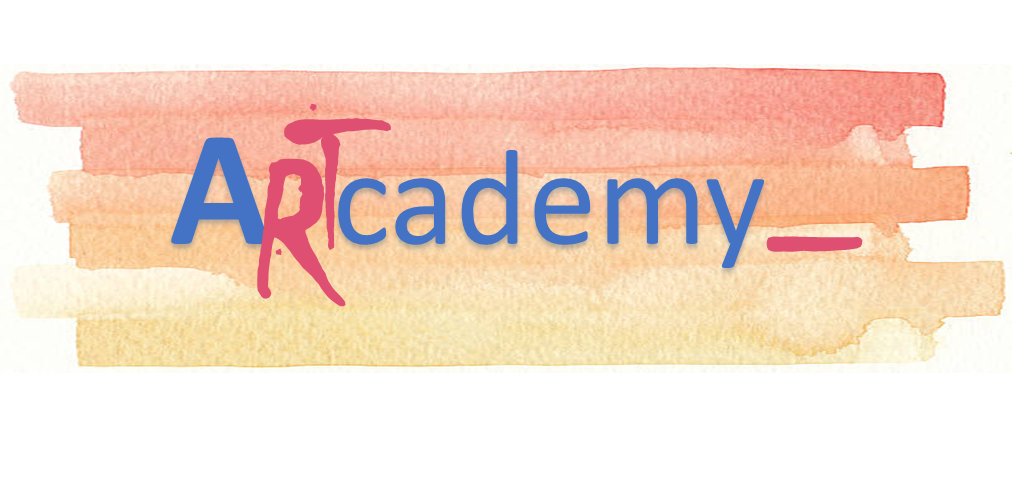 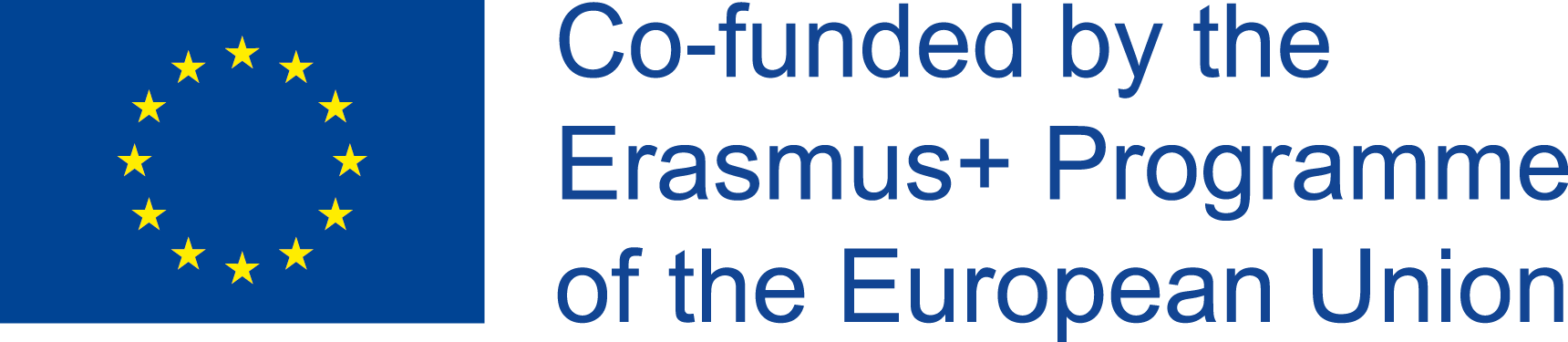 Celok 2. RIEŠENIE TECHNOLOGICKÝCH PROBLÉMOV
Výber systému ako WordPress však nie je všeliekom, pretože stále potrebujete niekoho, kto má nejaké skúsenosti a vedomosti, aby mohol spravovať panel nastavení, aj keď ak máte tieto zručnosti, mohli by ste to robiť sami. 
Ďalším problémom, ktorý WordPress predstavuje v súvislosti s elektronickým obchodom, je to, že pracuje so šablónami a keď si jednu vyberiete, môžete zistiť, že nedokáže robiť určité veci alebo zobraziť vaše produkty tak, ako by ste chceli, alebo dokonca, že si danú šablónu musíte kúpiť, aby ste dokázali dané veci spraviť. Šablóny nie sú drahé, ale aj tak to znamená zvýšenie nákladov.
 Citlivým problémom je hackovanie. Nie je rovnaké hackovať špecificky naprogramovanú webovú stránku ako stránku WordPress. Ak v rámci systému WordPress dojde k narušeniu bezpečnosti, ktoré sa často vyskytuje, každá webová stránka navrhnutá pomocou WordPress bude týmto narušením zraniteľná. Preto je dôležité, aby ste vždy mali aktualizovanú vašu verziu a záložnú kópiu webu a jeho obsahu. Predstavte si, aké ľahké je prelomiť webovú stránku, pričom už existujú návody na internete, ktoré učia, ako hackovať webovú stránku WordPress.
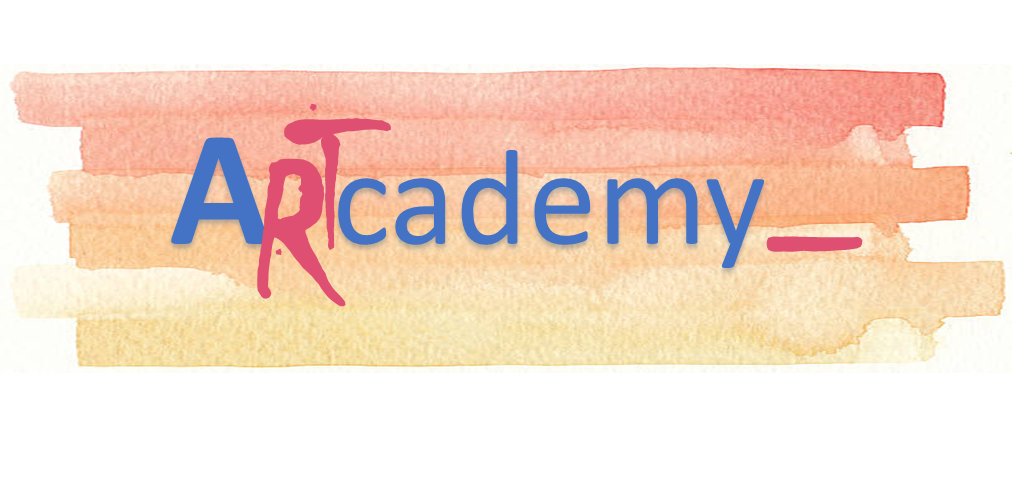 Tento projekt bol financovaný s podporou Európskej komisie. Táto publikácia odráža iba názory autora a Komisia nezodpovedá za akékoľvek použitie informácií v nej obsiahnutých.
Identifikácia potrieb a technologických reakcií
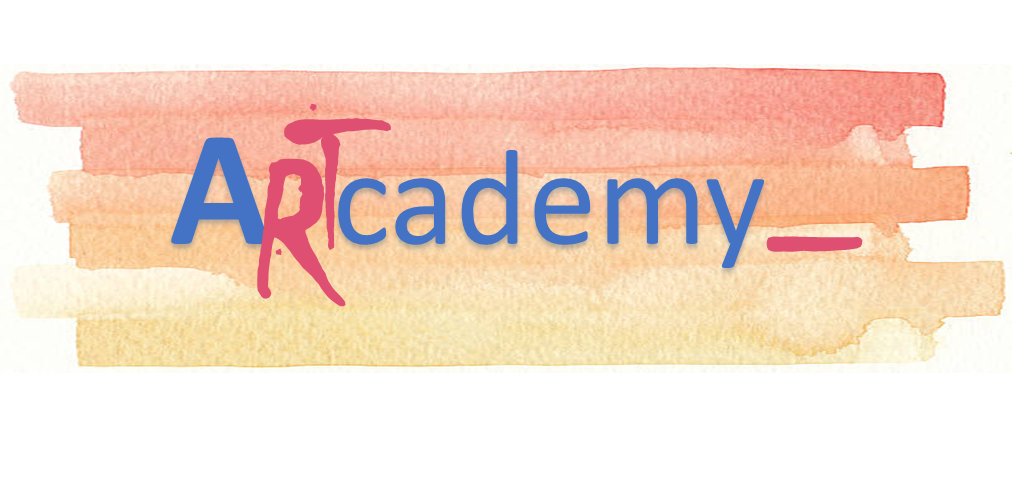 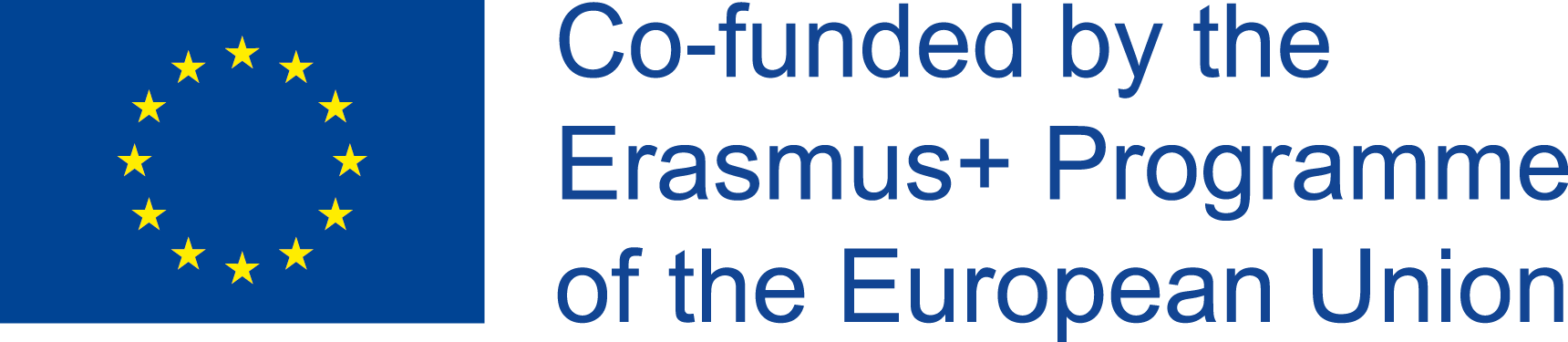 Celok 2. RIEŠENIE TECHNOLOGICKÝCH PROBLÉMOV
Výber systému ako WordPress však nie je všeliekom, pretože stále potrebujete niekoho, kto má nejaké skúsenosti a vedomosti, aby mohol spravovať panel nastavení, aj keď ak máte tieto zručnosti, mohli by ste to robiť sami. 
Ďalším problémom, ktorý WordPress predstavuje v súvislosti s elektronickým obchodom, je to, že pracuje so šablónami a keď si jednu vyberiete, môžete zistiť, že nedokáže robiť určité veci alebo zobraziť vaše produkty tak, ako by ste chceli, alebo dokonca, že si danú šablónu musíte kúpiť, aby ste dokázali dané veci spraviť. Šablóny nie sú drahé, ale aj tak to znamená zvýšenie nákladov.
 Citlivým problémom je hackovanie. Nie je rovnaké hackovať špecificky naprogramovanú webovú stránku ako stránku WordPress. Ak v rámci systému WordPress dojde k narušeniu bezpečnosti, ktoré sa často vyskytuje, každá webová stránka navrhnutá pomocou WordPress bude týmto narušením zraniteľná. Preto je dôležité, aby ste vždy mali aktualizovanú vašu verziu a záložnú kópiu webu a jeho obsahu. Predstavte si, aké ľahké je prelomiť webovú stránku, pričom už existujú návody na internete, ktoré učia, ako hackovať webovú stránku WordPress.
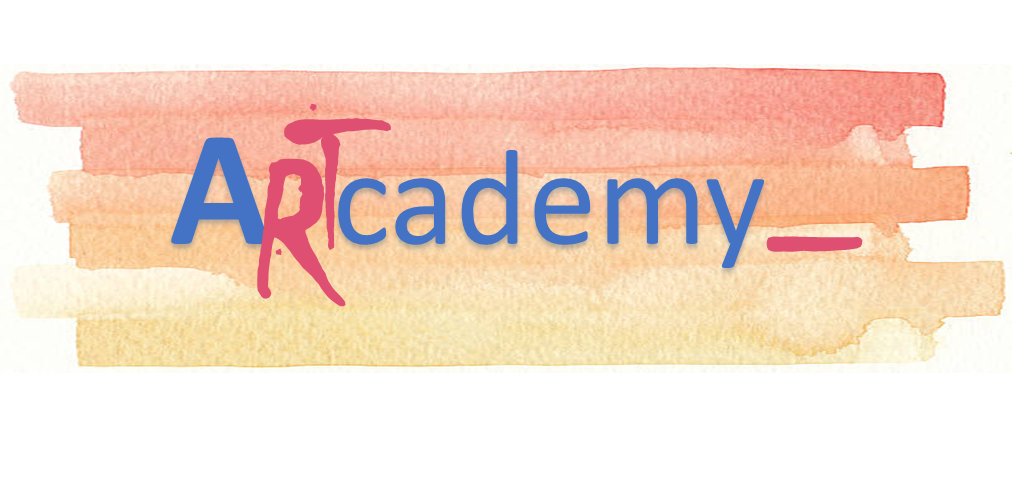 Tento projekt bol financovaný s podporou Európskej komisie. Táto publikácia odráža iba názory autora a Komisia nezodpovedá za akékoľvek použitie informácií v nej obsiahnutých.
Identifikácia potrieb a technologických reakcií
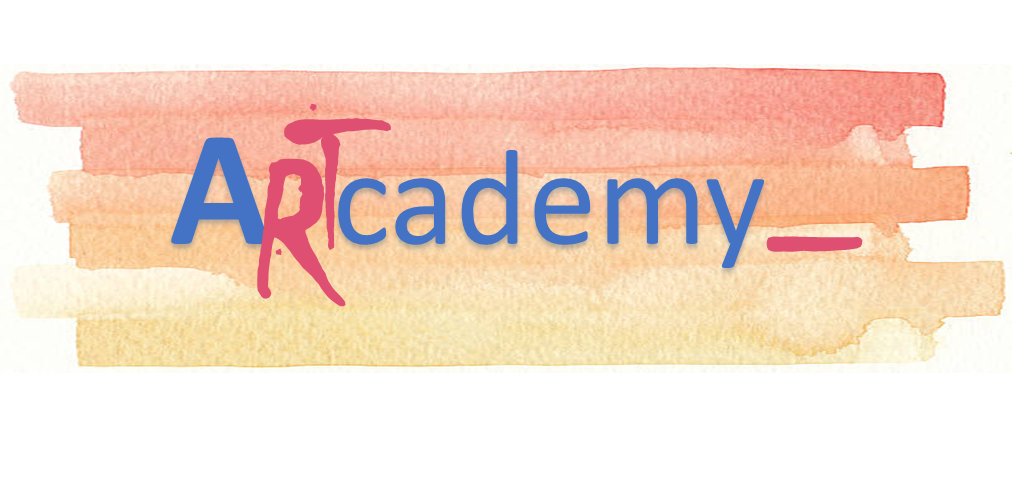 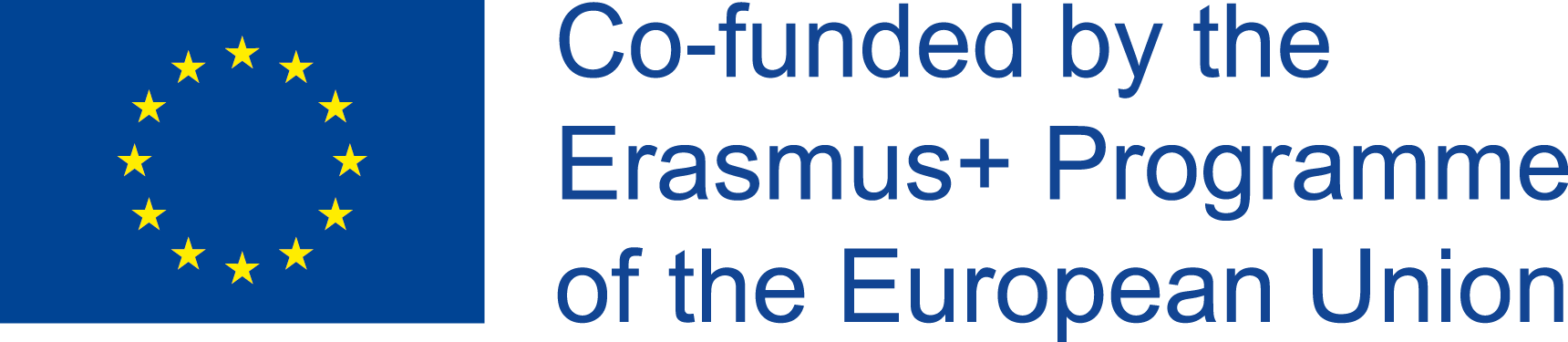 Celok 2. RIEŠENIE TECHNOLOGICKÝCH PROBLÉMOV
Aktualizácie doplnkov alebo systému WordPress sú ďalším problémom. Najzávažnejším problémom, ktorý môžete mať s CMS, je tzv. WSoD (Biela obrazovka smrti – “White Screen of Death”).
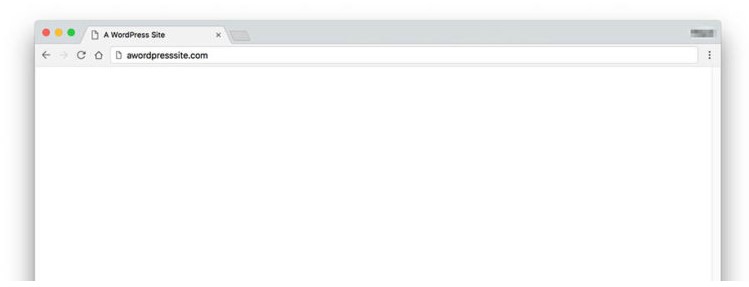 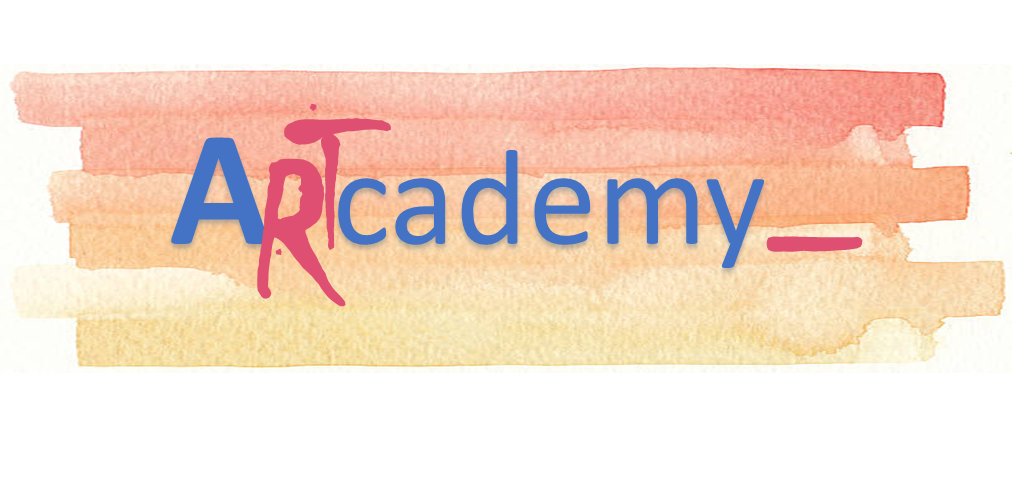 Tento projekt bol financovaný s podporou Európskej komisie. Táto publikácia odráža iba názory autora a Komisia nezodpovedá za akékoľvek použitie informácií v nej obsiahnutých.
Identifikácia potrieb a technologických reakcií
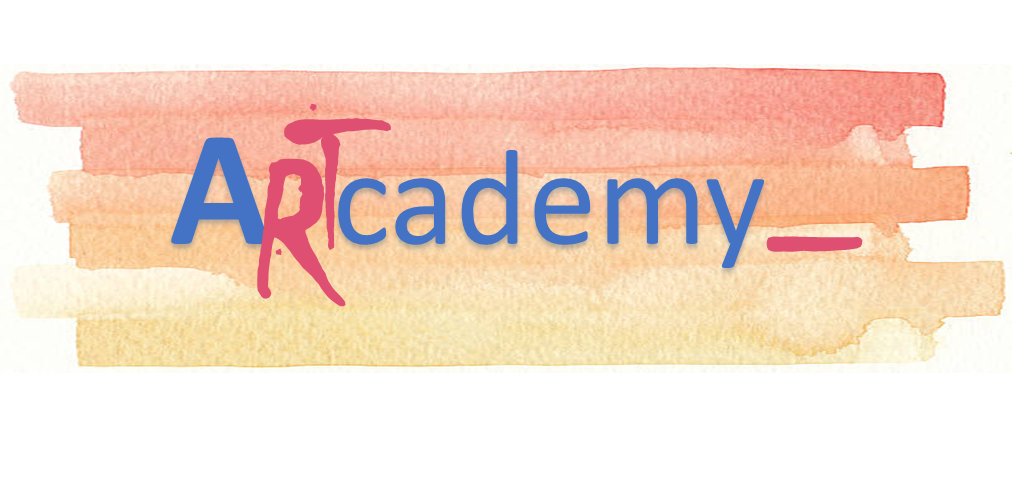 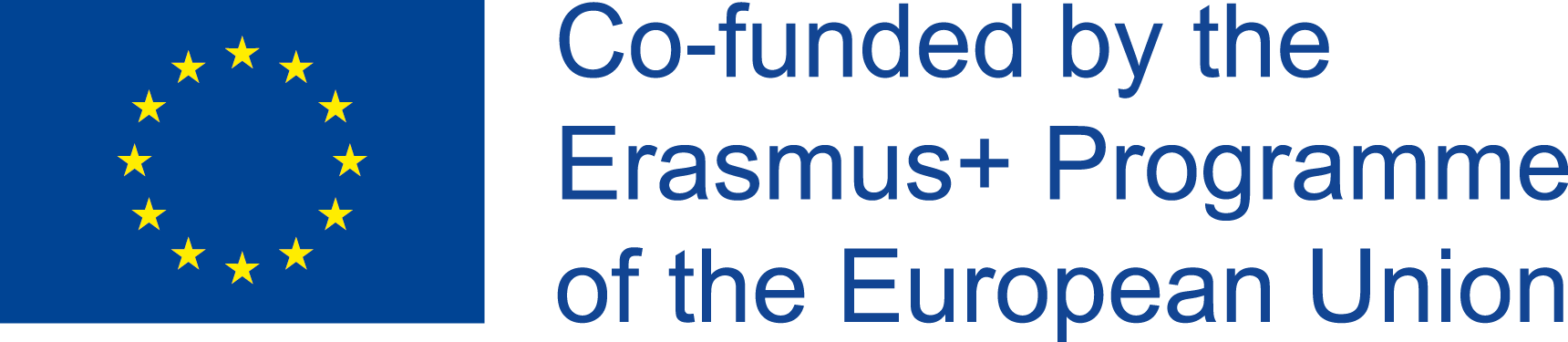 Celok 2. RIEŠENIE TECHNOLOGICKÝCH PROBLÉMOV
Biela obrazovka smrti znamená, že sa vaša webová stránka zmení na bielu obrazovku, čo predstavuje ten najhorší prípad, ktorému by ste mohli čeliť. Dobrá správa je, že sa to dá vyriešiť. Dôvodom môže byť niektorý z týchto dôvodov: nainštalovaná téma, doplnok alebo nedostatok pamäte (vyčerpaná pamäť).
Ak problém spočíva v niektorom z doplnkov, môžete urobiť jednu z týchto dvoch vecí: vypnúť posledný nainštalovaný doplnok v prípade, že viete, ktorý z nich to bol, a skontrolovať, či sa všetko vráti do normálu. Ak to tak nie je, musíte prijať drastickejšie opatrenia, vypnúť všetky doplnky naraz a aktivovať ich znova jeden po druhom, až kým nenájdete, ktorý spôsobuje chybu.
Ak problém spočíva v téme, pretože sa mohla aktualizovať alebo sa vyskytla chyba, najjednoduchším riešením je zmeniť názov priečinka, v ktorom je téma uložená. WordPress si potom bude myslieť, že ste danú tému odinštalovali, takže v predvolenom nastavení bude mať novú. Ďalšou možnosťou by bolo opätovné nainštalovanie témy od začiatku
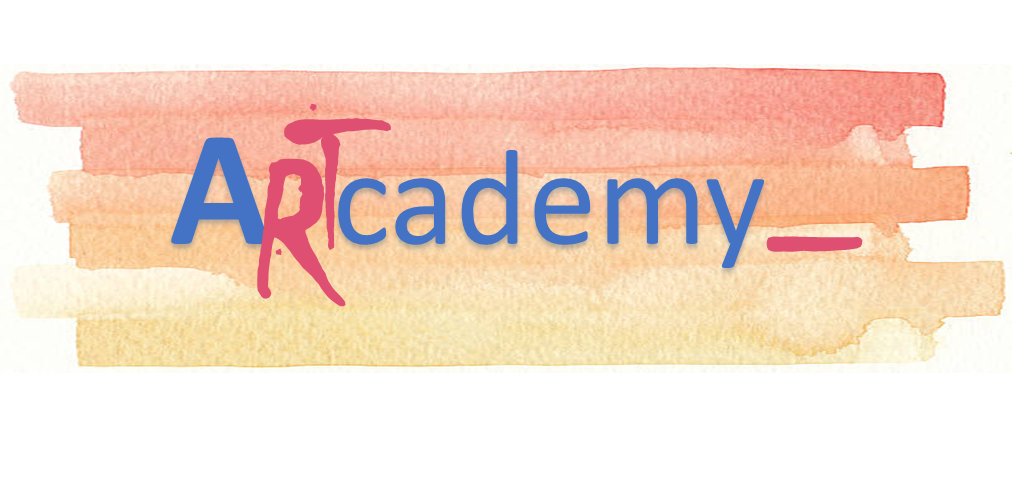 Tento projekt bol financovaný s podporou Európskej komisie. Táto publikácia odráža iba názory autora a Komisia nezodpovedá za akékoľvek použitie informácií v nej obsiahnutých.
Identifikácia potrieb a technologických reakcií
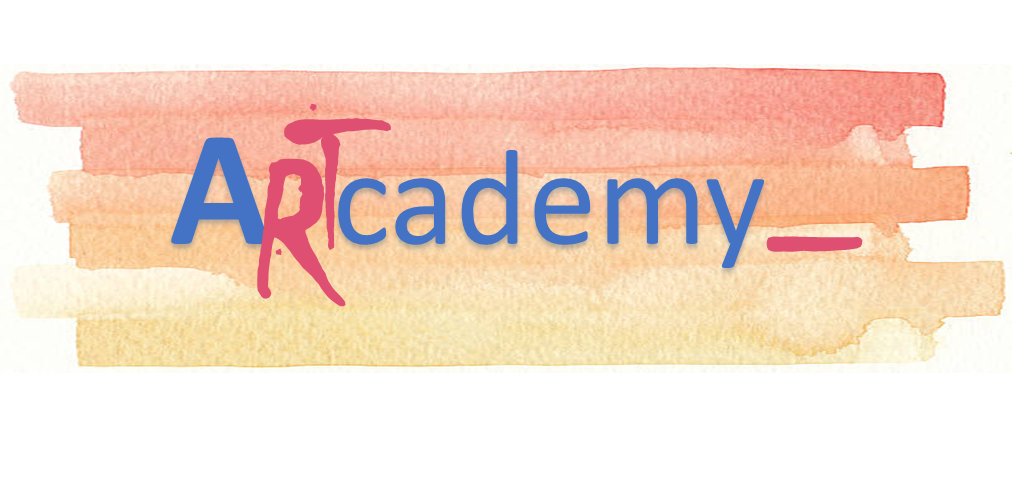 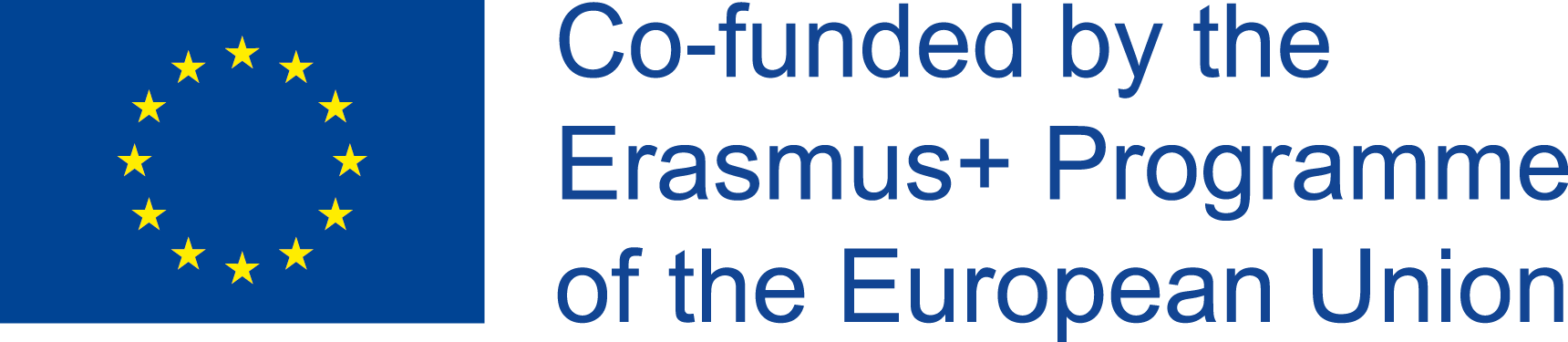 Celok 2. RIEŠENIE TECHNOLOGICKÝCH PROBLÉMOV
Ak to nie je spôsobené niektorou zo spomínaných vecí, znamená to, že máme problém s pamäťou. Ľahko sa to dá vyriešiť, potrebujeme iba textový editor, otvoríme súbor wp-config.php a na karte php musíme pridať nasledujúci text, aby sme zväčšili pamäť až na 64 MB:
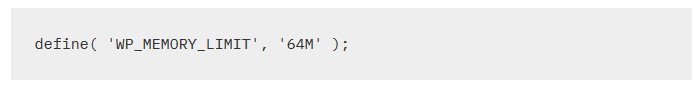 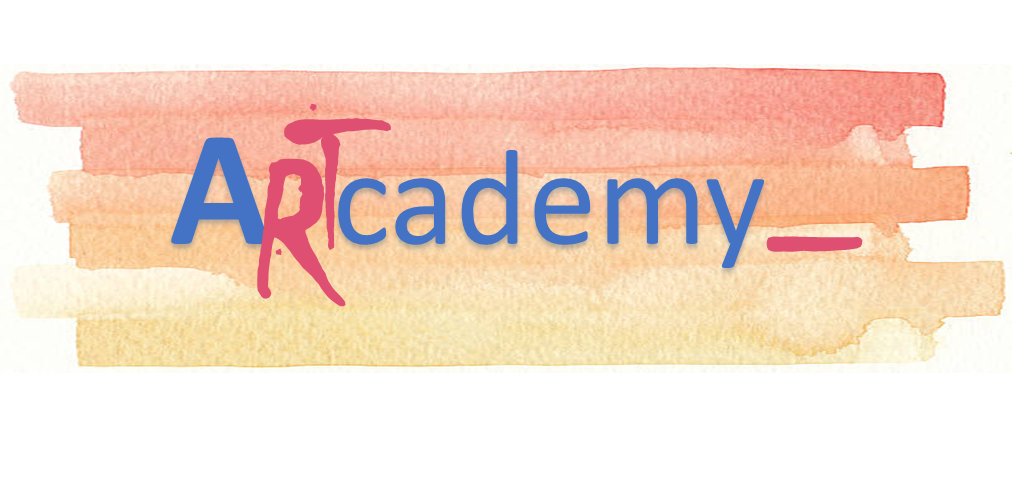 Tento projekt bol financovaný s podporou Európskej komisie. Táto publikácia odráža iba názory autora a Komisia nezodpovedá za akékoľvek použitie informácií v nej obsiahnutých.
Identifikácia potrieb a technologických reakcií
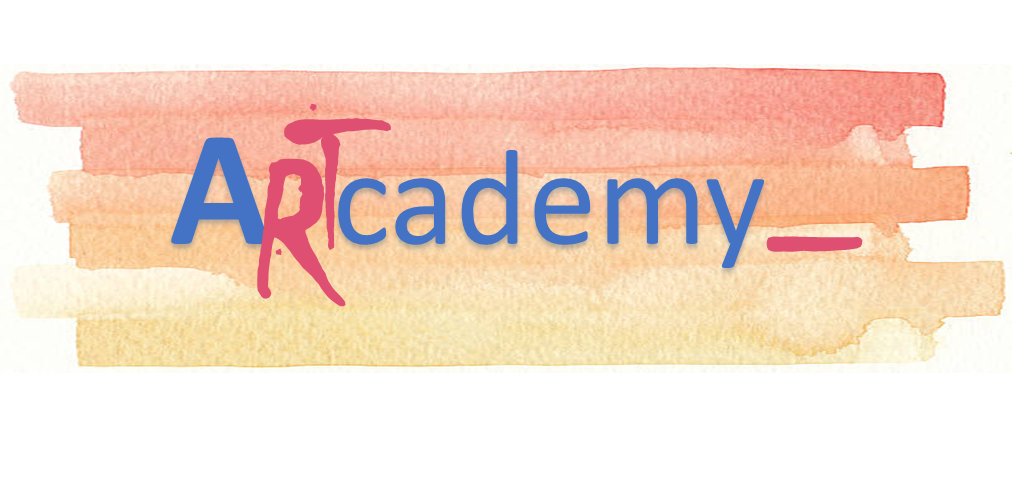 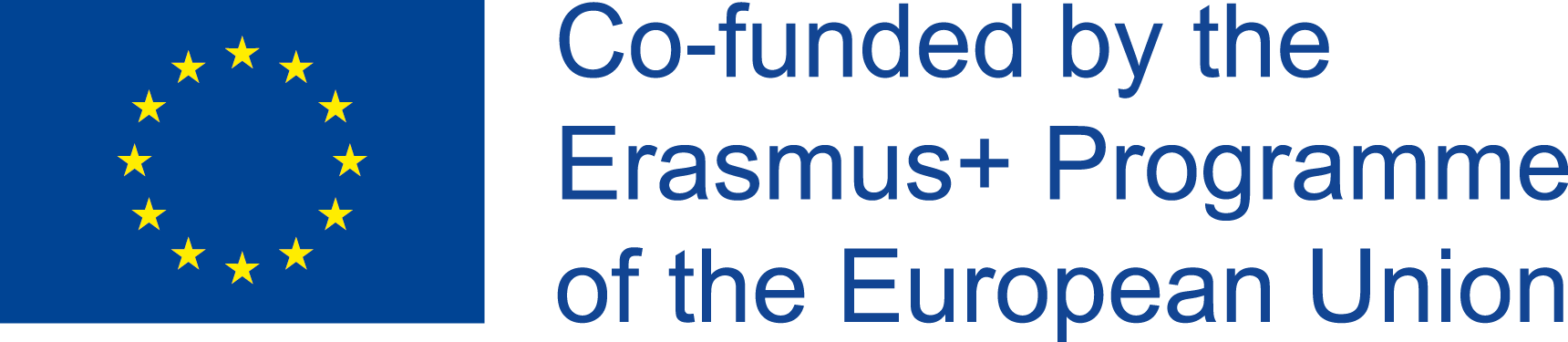 Celok 2. RIEŠENIE TECHNOLOGICKÝCH PROBLÉMOV
Ak sa nám však nepodarilo odstrániť bielu obrazovku, stále máme šancu nájsť našu chybu: aktivujte režim DEBUG režim vášho php. Vrátite sa na stránku wp-config.php a hľadáte nasledujúci riadok:
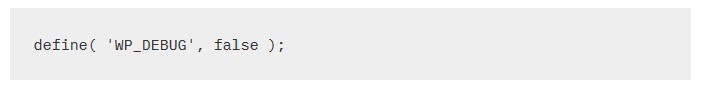 Keď ho nájdete, pridajte // na začiatok riadku:
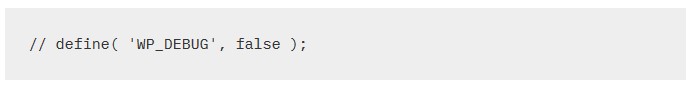 Potom pridajte nasledujúce dva riadky:
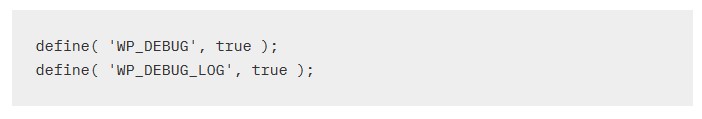 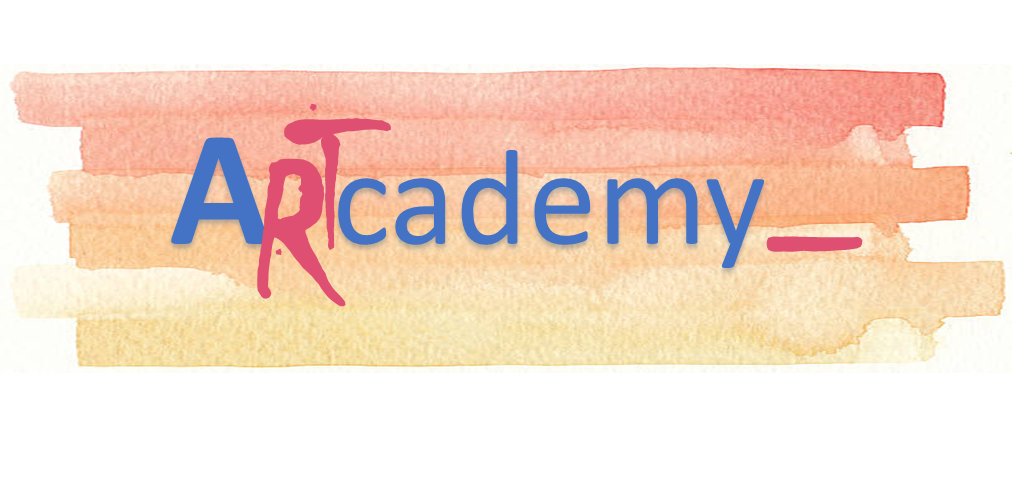 Tento projekt bol financovaný s podporou Európskej komisie. Táto publikácia odráža iba názory autora a Komisia nezodpovedá za akékoľvek použitie informácií v nej obsiahnutých.
Identifikácia potrieb a technologických reakcií
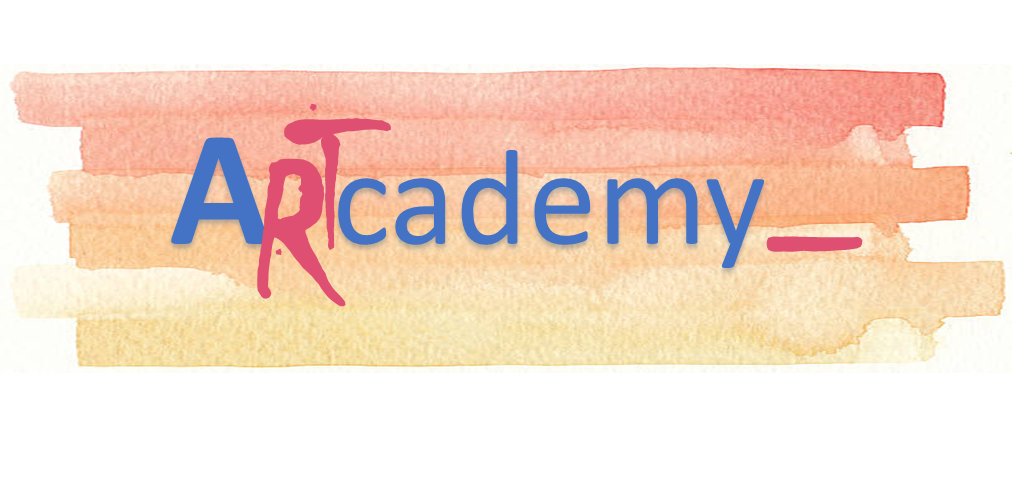 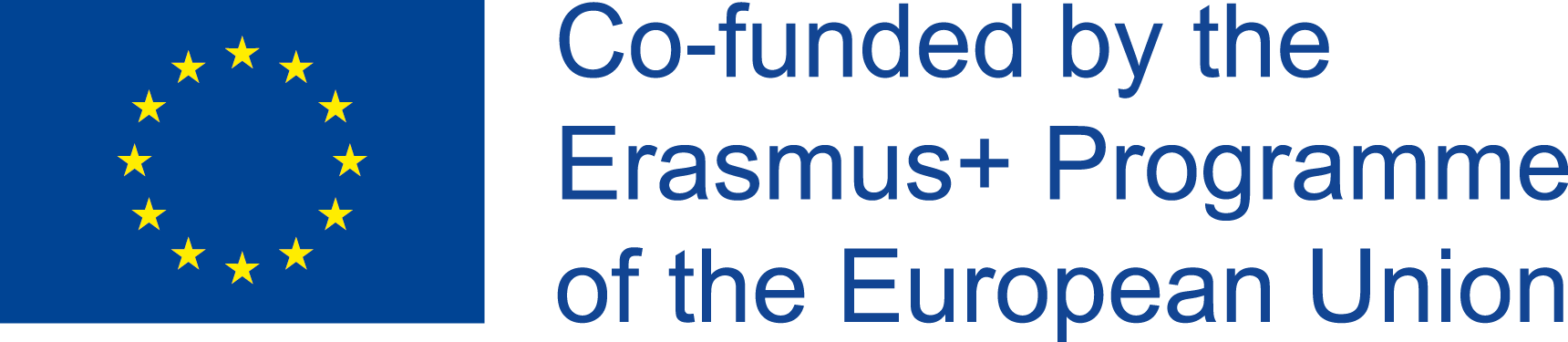 Celok 2. RIEŠENIE TECHNOLOGICKÝCH PROBLÉMOV
Po vytvorení vlastnej webovej stránky majú ľudia tendenciu si myslieť, že to stačí na to, aby predávali a boli viditeľný pre milióny ľudí. 

To však vôbec neplatí, pretože to, čo potrebujete, je umiestniť vašu webovú stránku a zviditeľniť ju vašim cieľovým zákazníkom. Môžete to dosiahnuť iba prostredníctvom experta na umiestňovanie na webe.
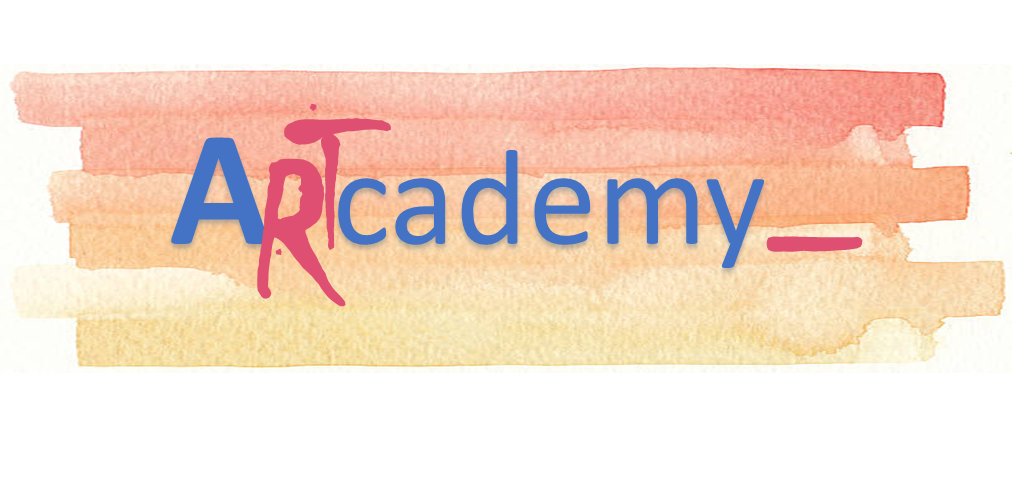 Tento projekt bol financovaný s podporou Európskej komisie. Táto publikácia odráža iba názory autora a Komisia nezodpovedá za akékoľvek použitie informácií v nej obsiahnutých.
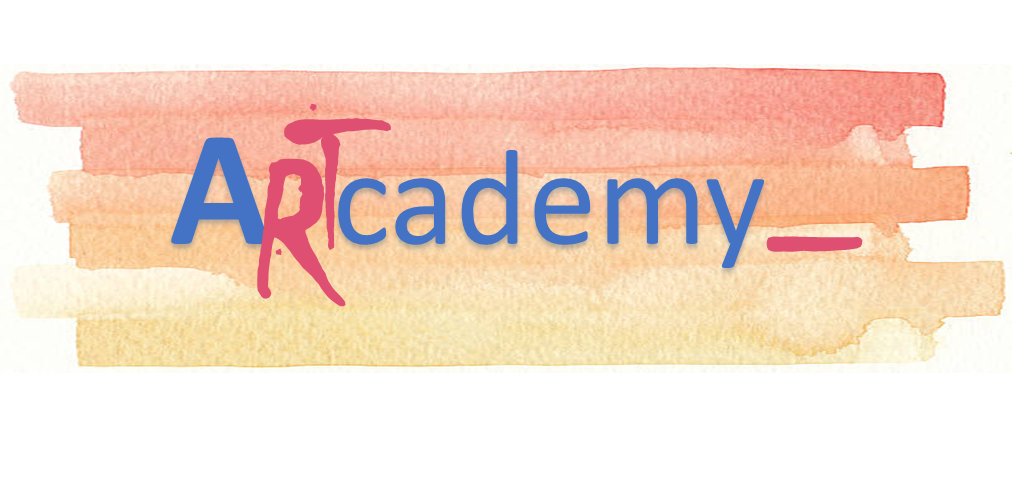 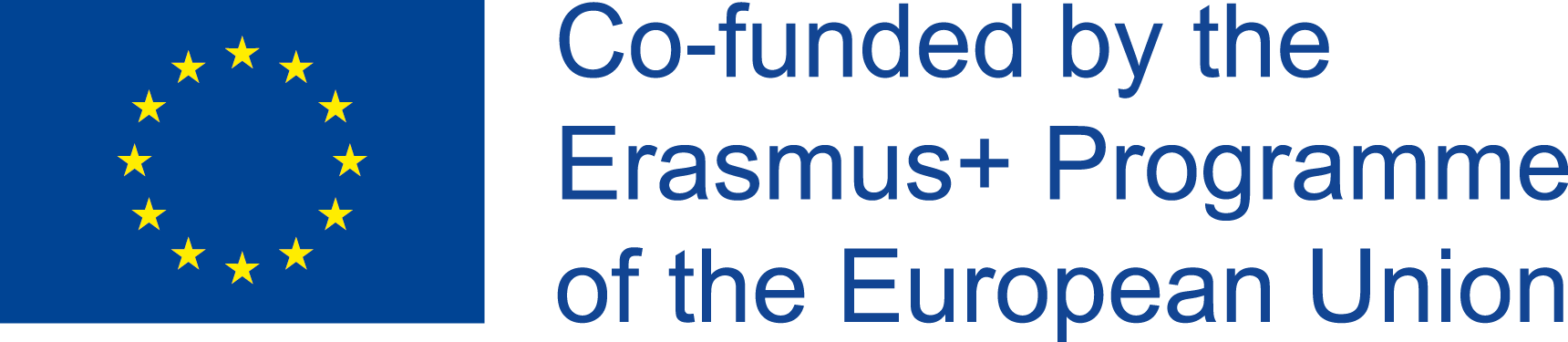 ĎAKUJEME!